Google Workspace for Education
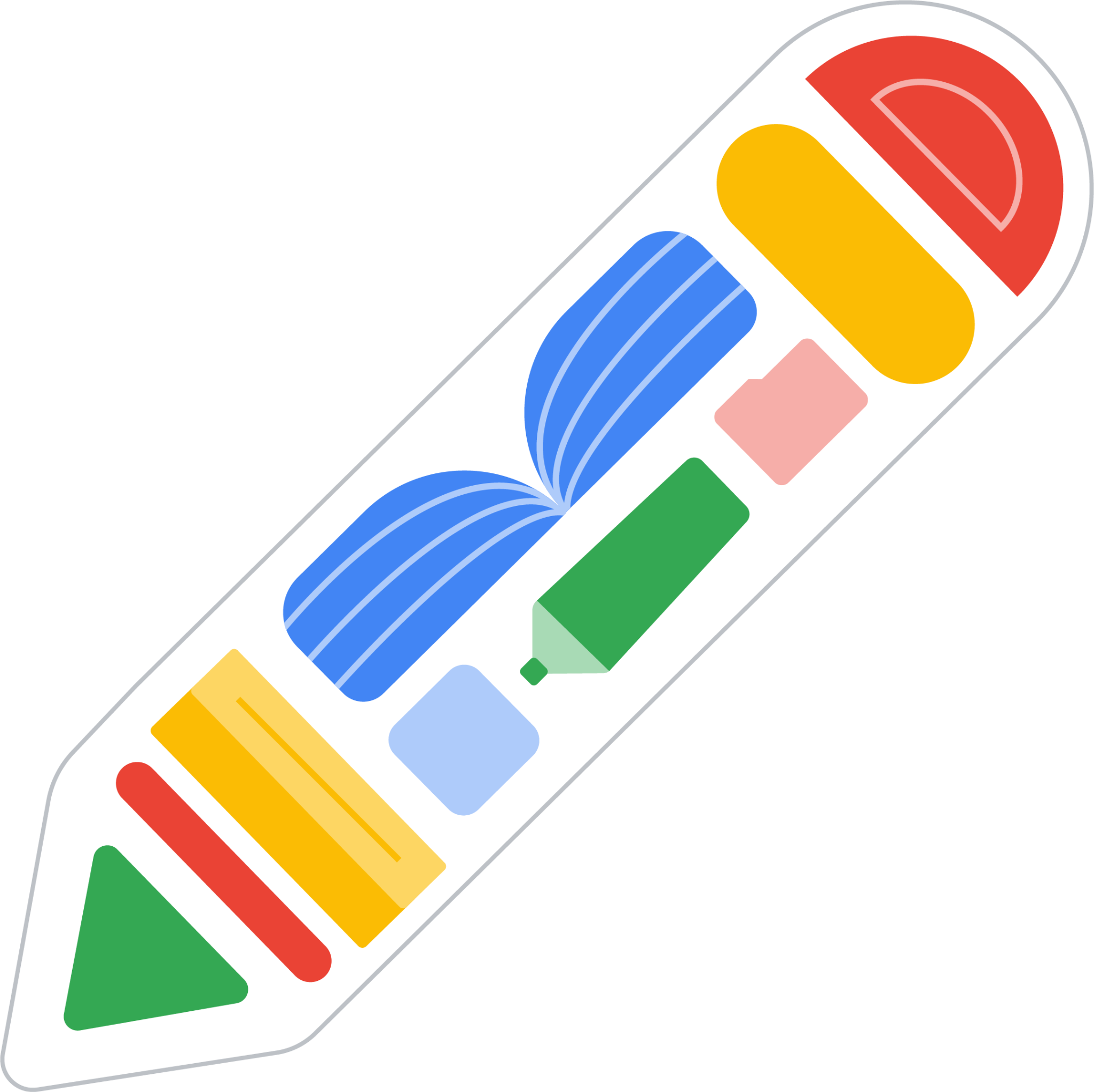 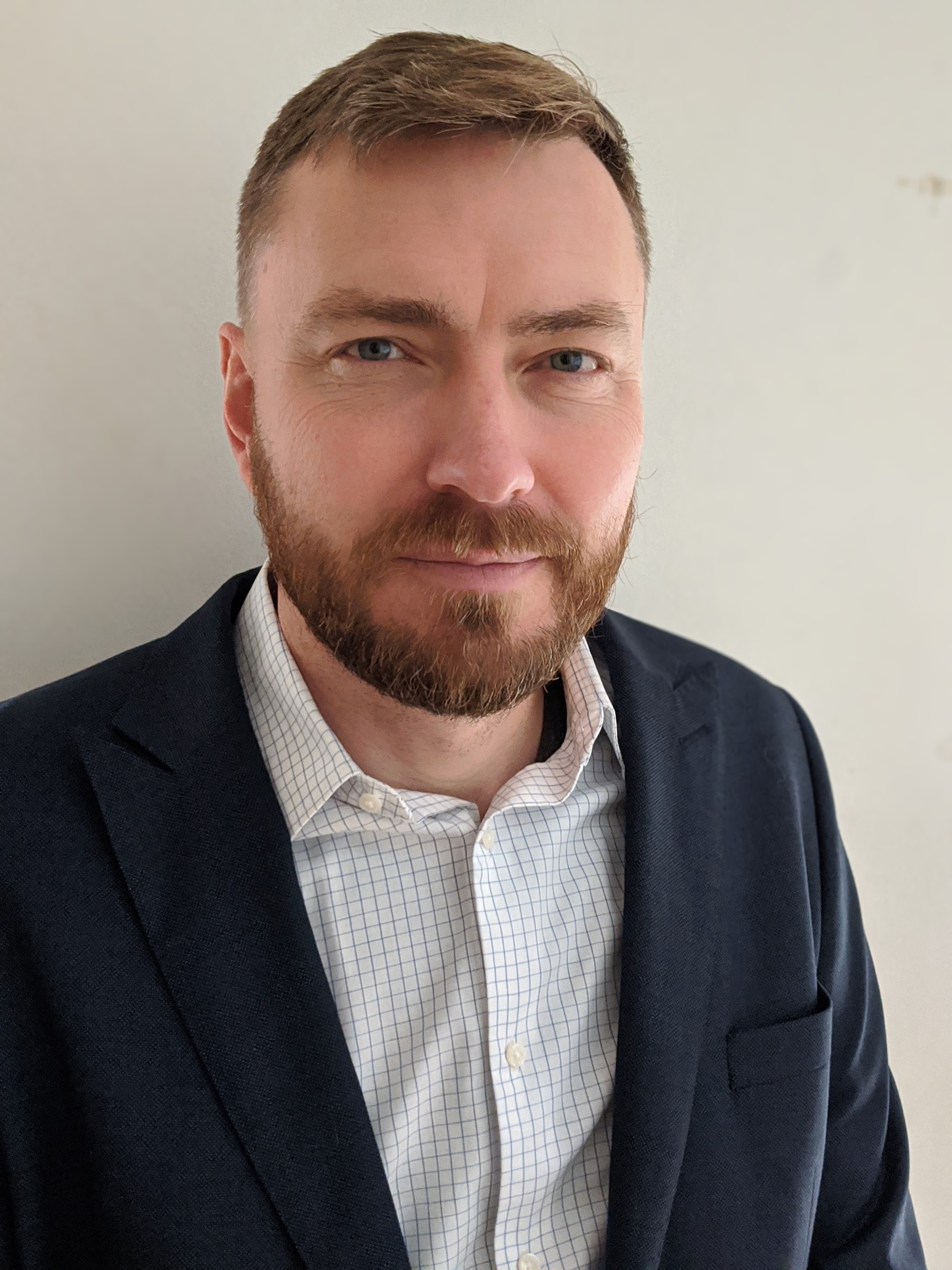 Alister Payne
CEO of CloudEDU
[Speaker Notes: Intro - talk about my role,

 how I have had the privilege of working in Africa and with African governments (spent time mostly in South Africa but also a bit in Kenya and Nigeria), and really excited about the opportunity to accelerate our presence and impact in Africa. 

Today I will talk about some of the key challenges globally in education, highlight some of the specific challenges in Africa and share some examples of how we have worked closely with partners and ministries of education elsewhere in emerging markets to support broad based digital transformation at scale in education.]
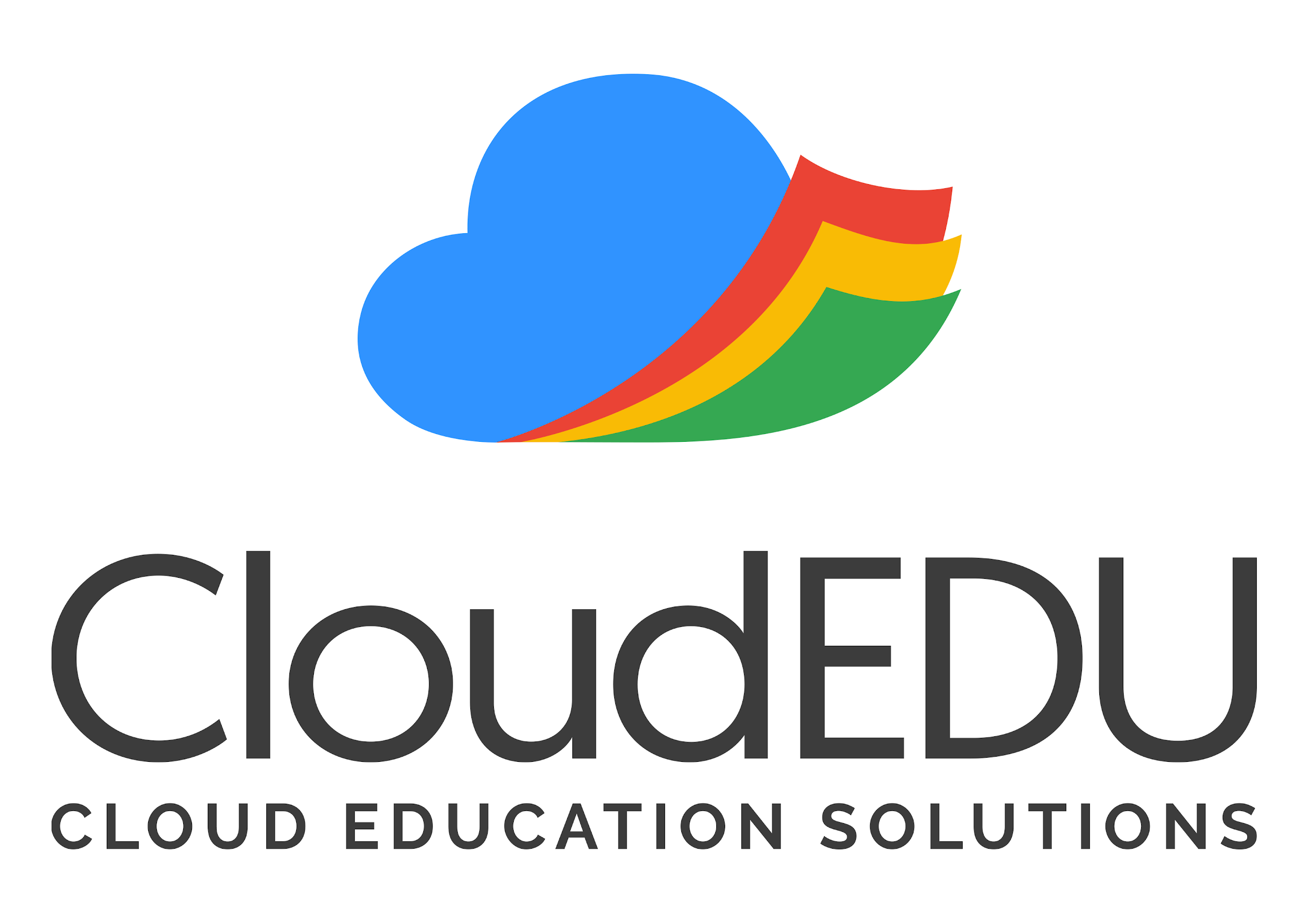 “...meaningfully transform education throughout Africa…”
[Speaker Notes: Our mission is to meaningfully transform education throughout Africa by leveraging the “disruption” created by carefully implementing and managing educational technology solutions.]
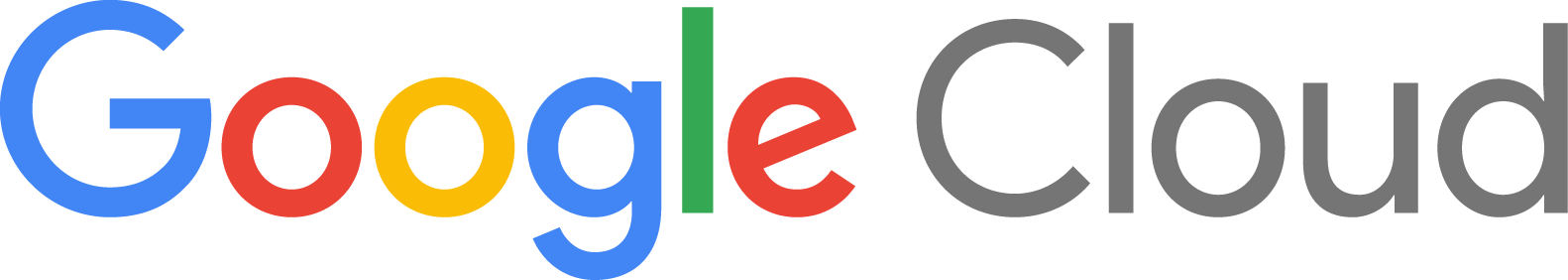 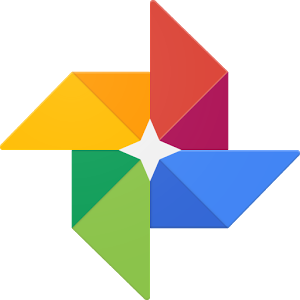 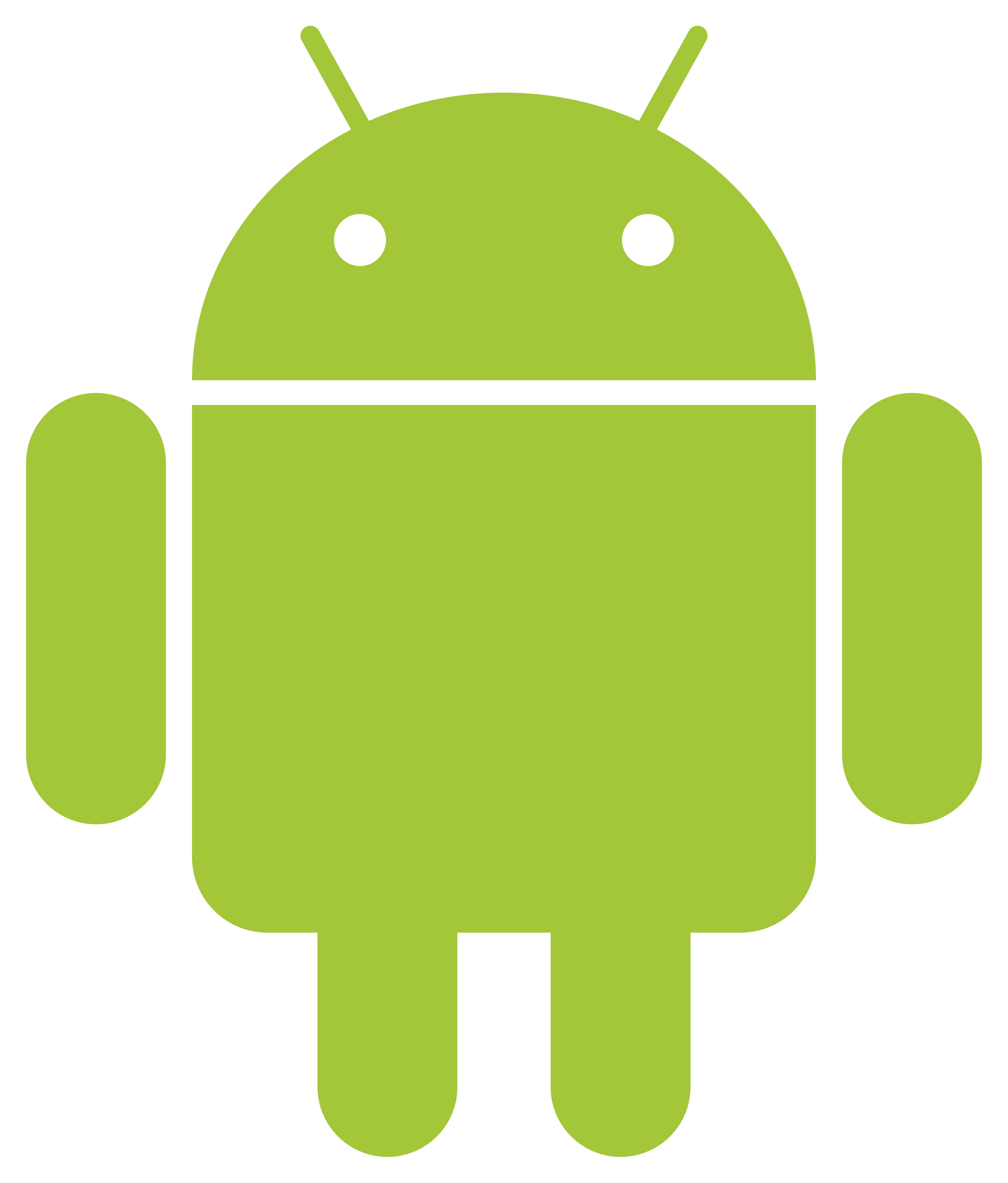 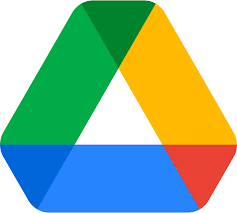 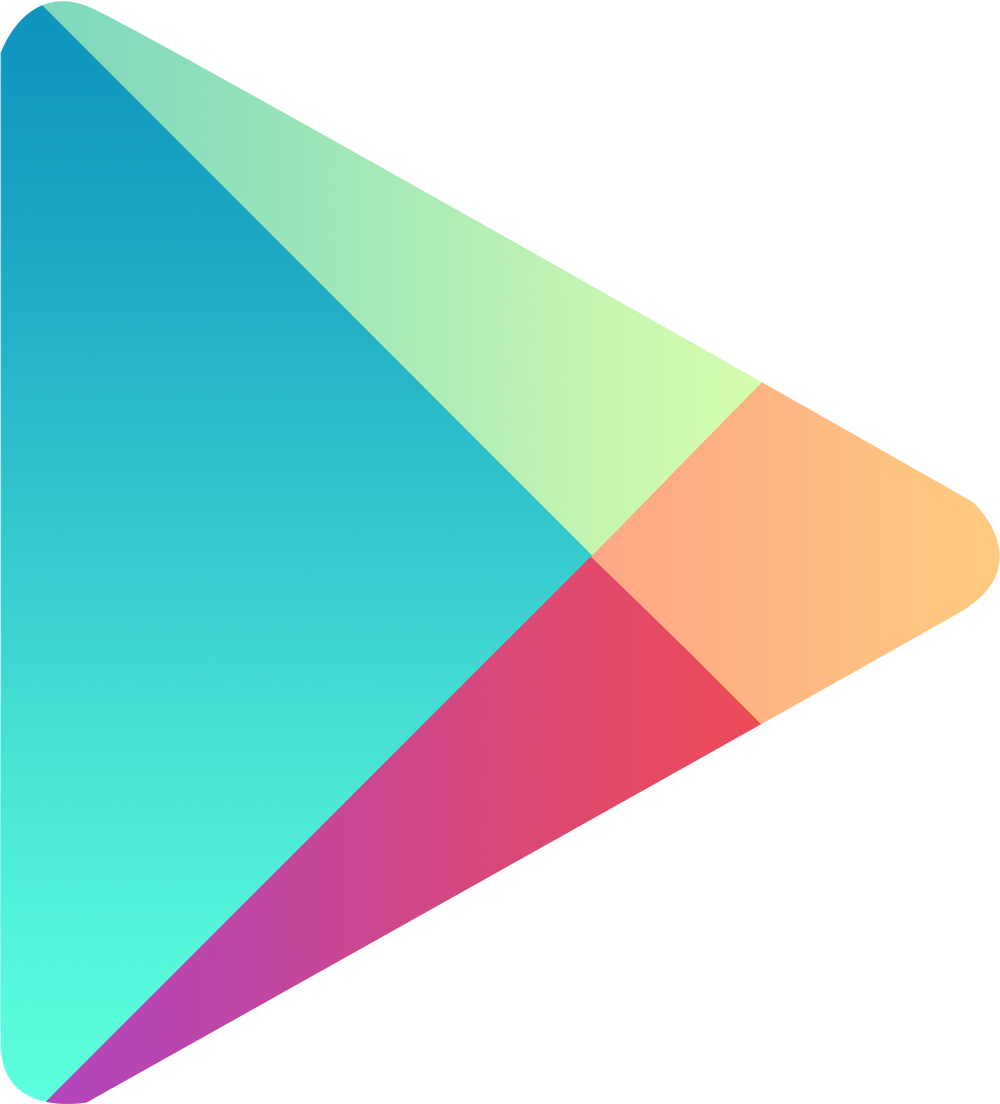 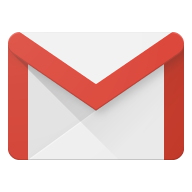 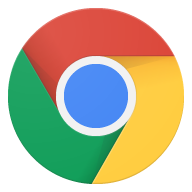 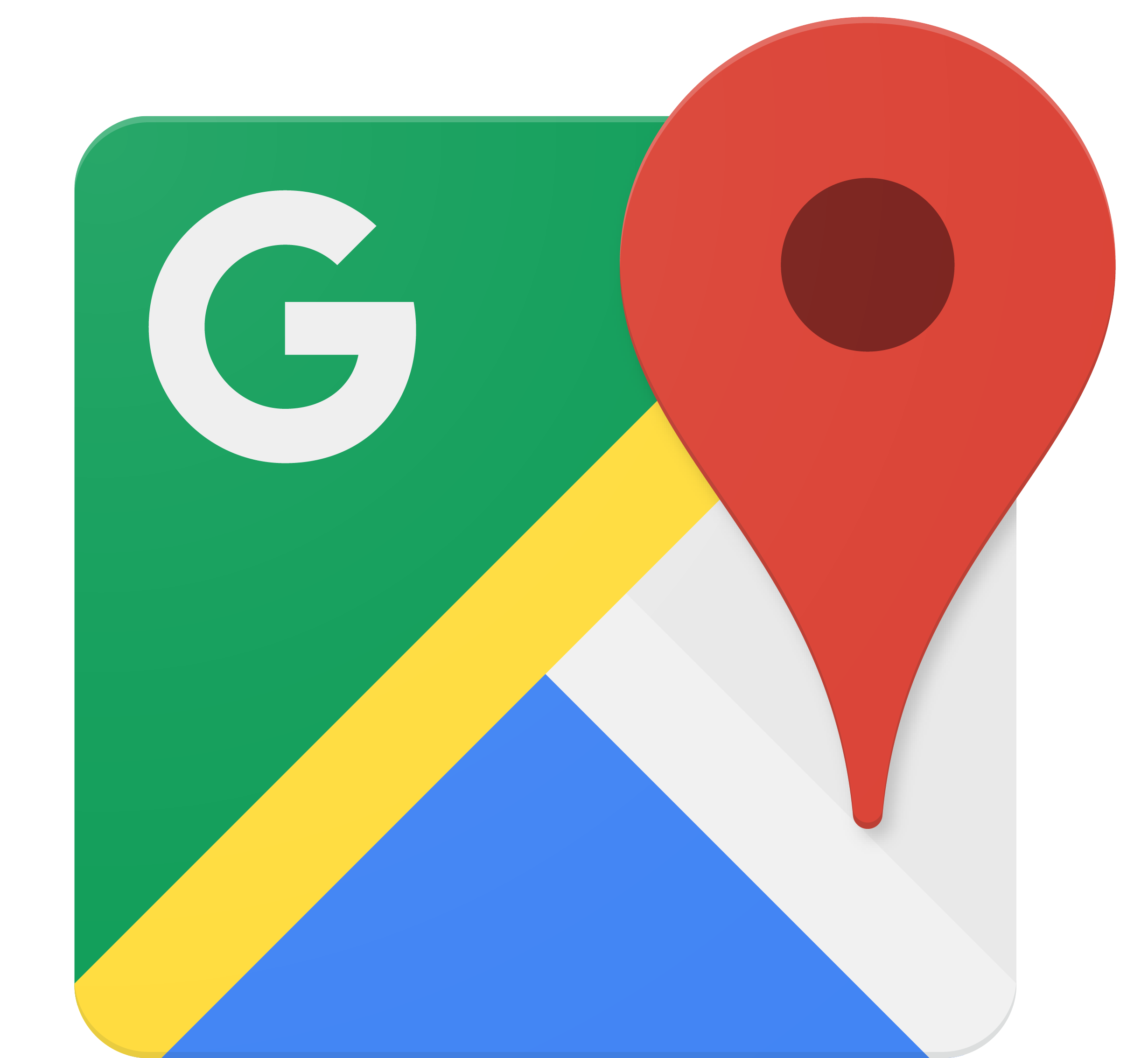 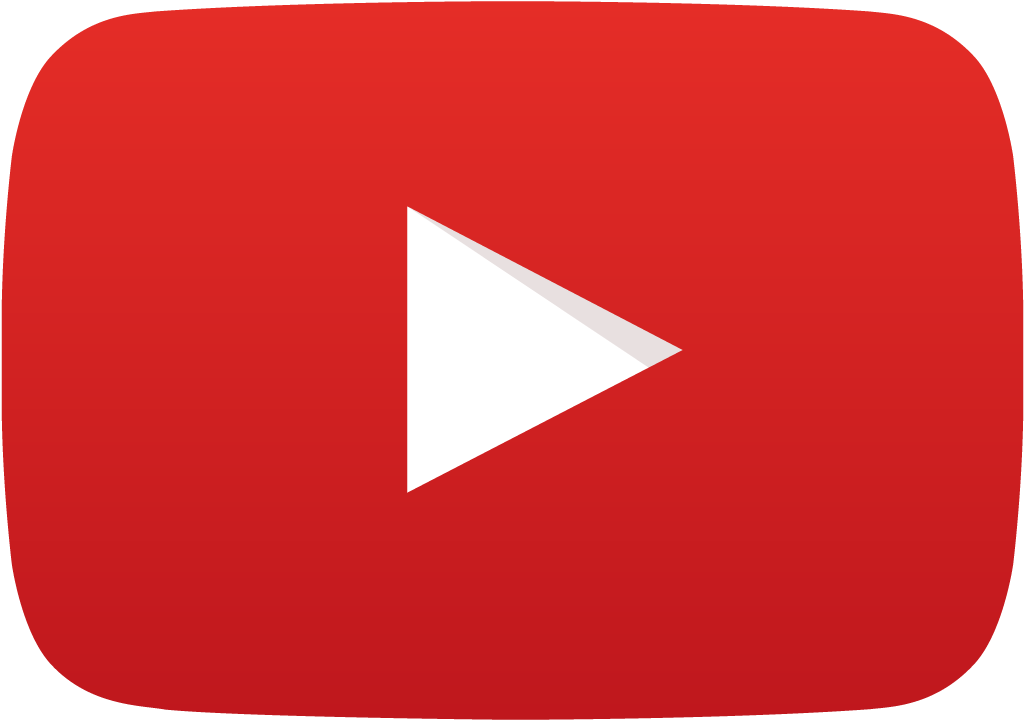 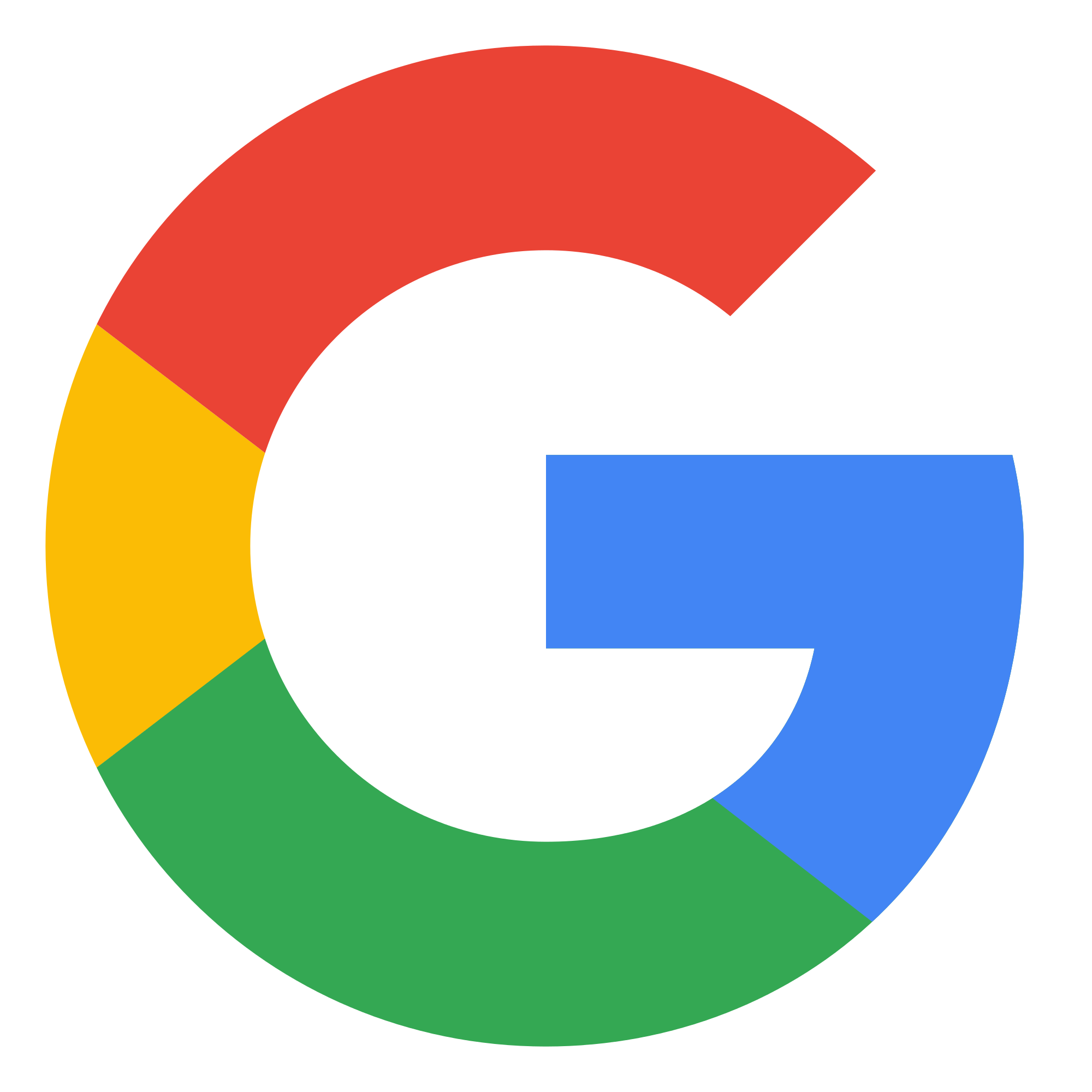 9 Cloud products with 1 billion users
[Speaker Notes: How do we support so many users? 

Pause to ask the latest just this year with 1B users?

Google photos?]
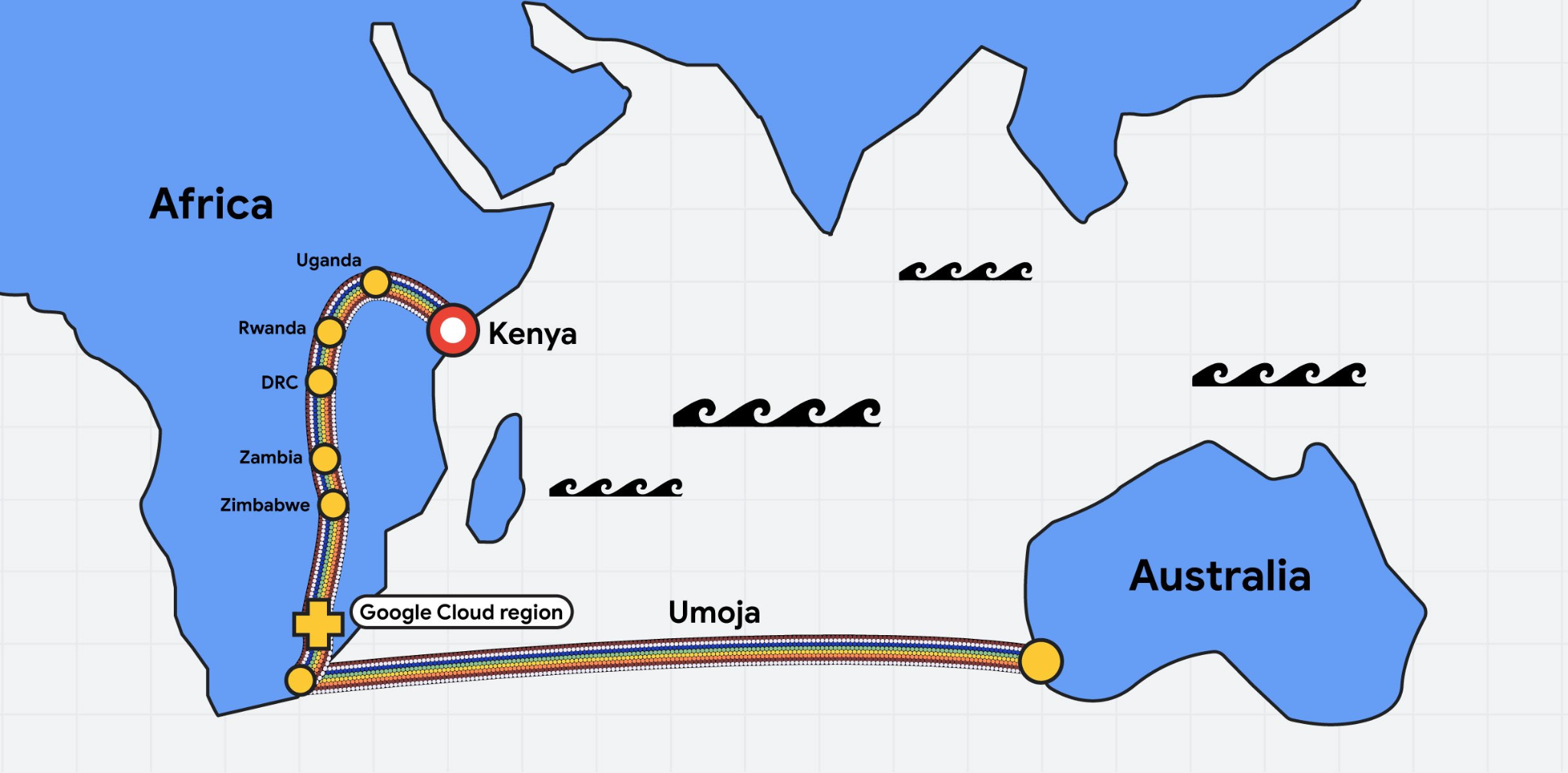 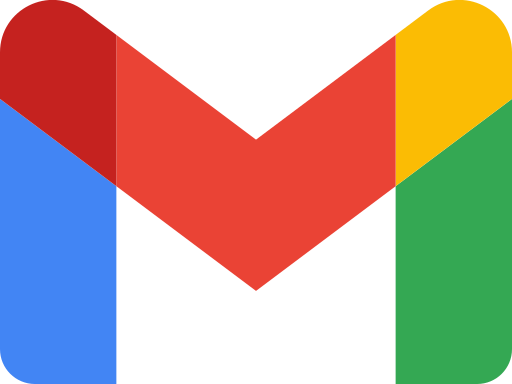 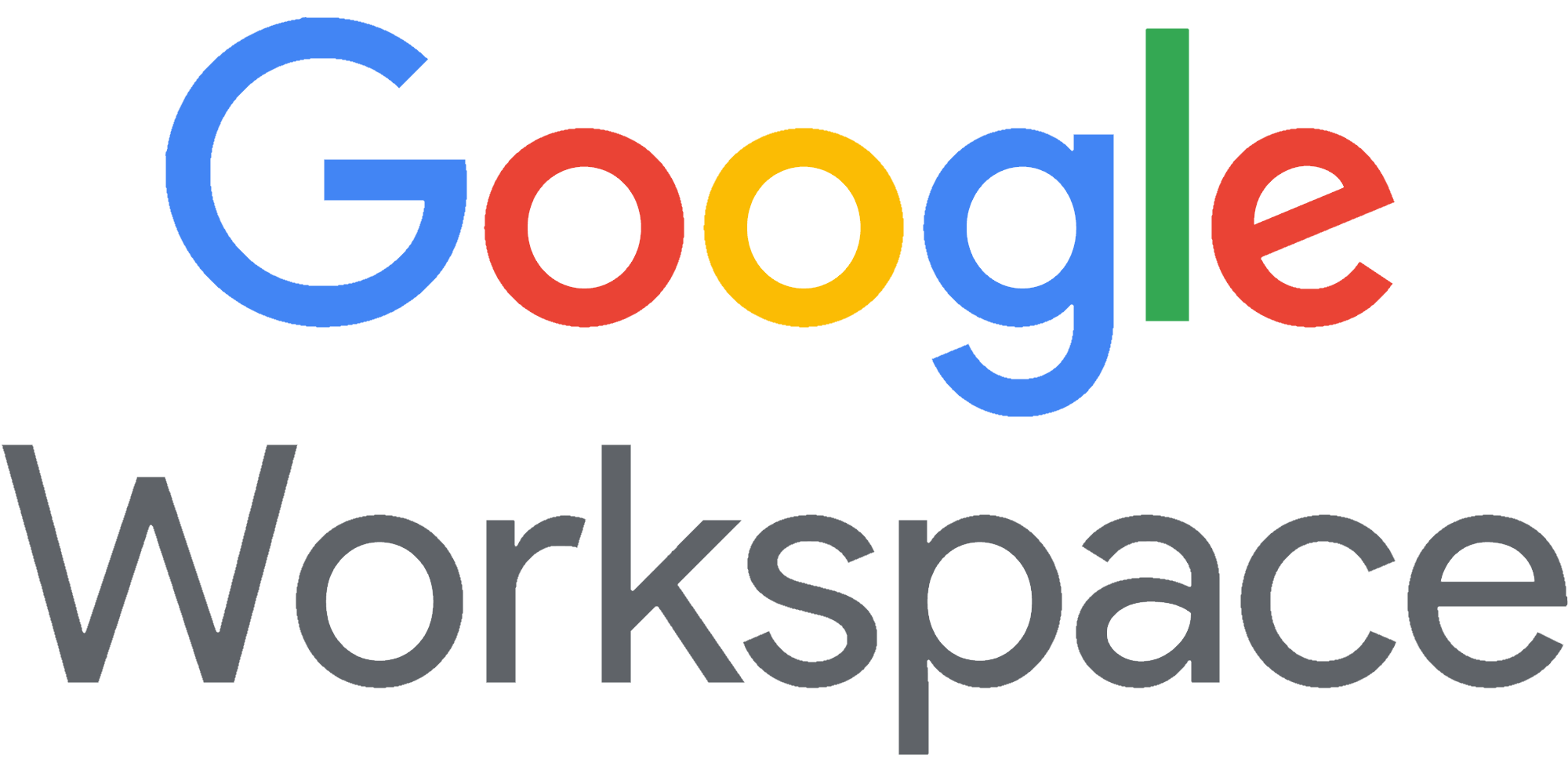 VS
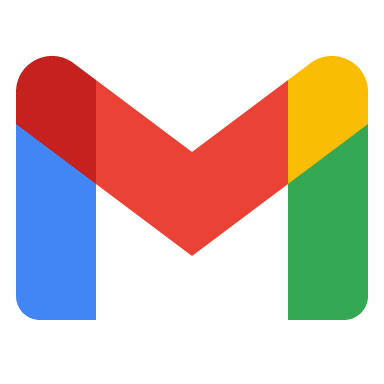 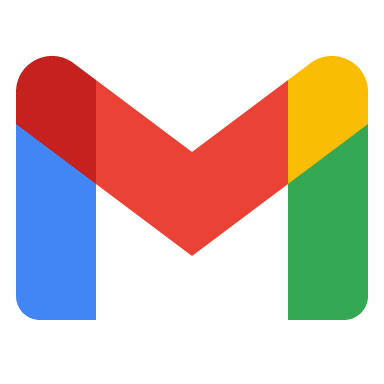 Gmail
Custom school email addresses

joe.bloggs@example.co.za

Links to other apps ...
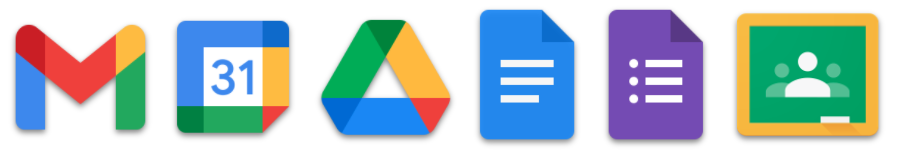 [Speaker Notes: When you school goes Google, you get a “ring-fenced domain” - that domain is secure & no advertising in these domains - what do we mean by ‘data’? Calendar events, documents. Just like you have a fence around the school, Google draws a boundary around your data and don’t advertise into your domain or take that data out for marketing 
School has control over what happens in this domain - can set students not able to email outside of domain
Contact with colleagues, learners & parents. 
Communication records (well organized & accessible)
Secure and under control
Launchpad into other apps in the G-Suite]
More than Gmail
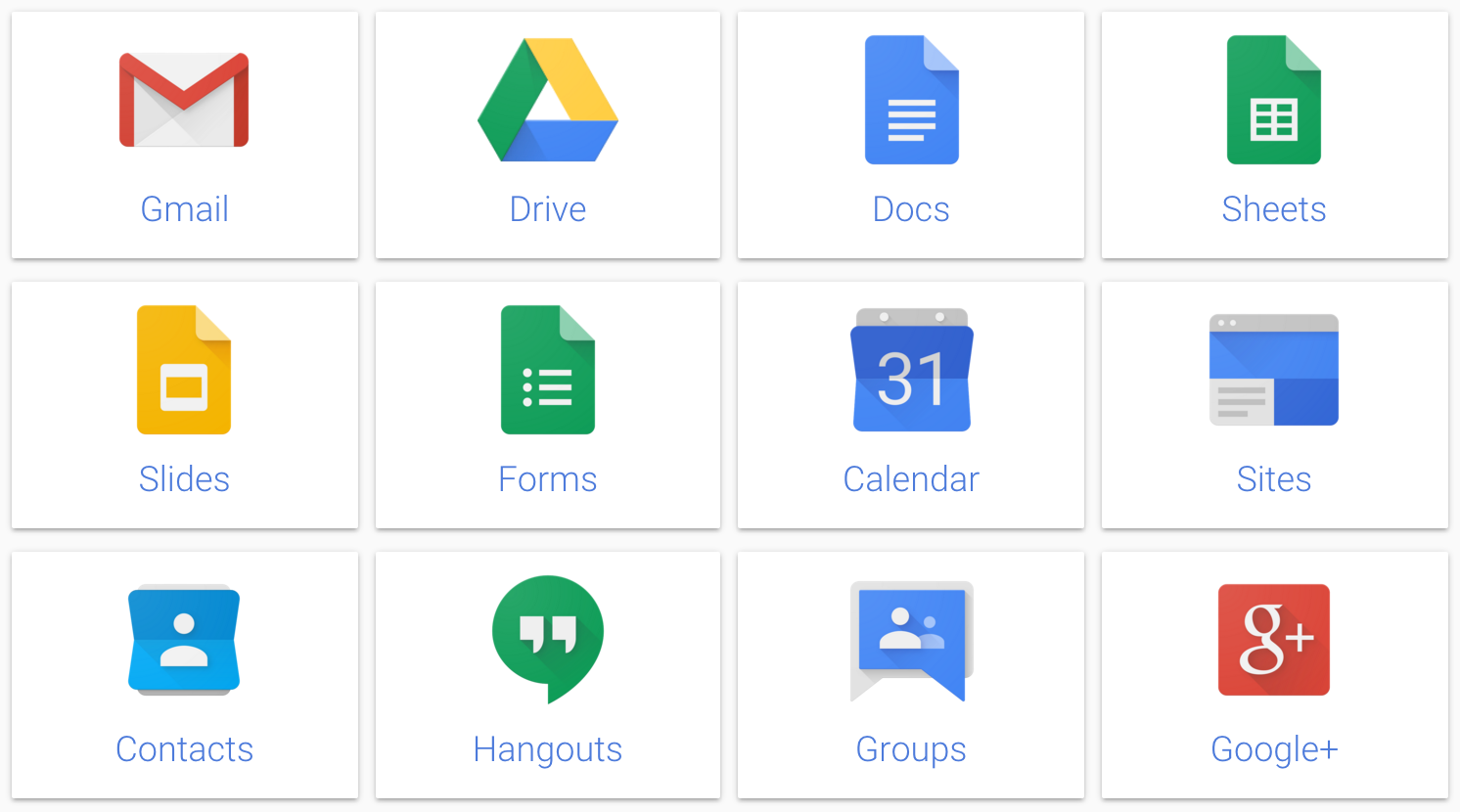 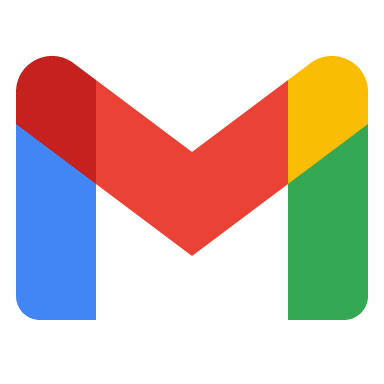 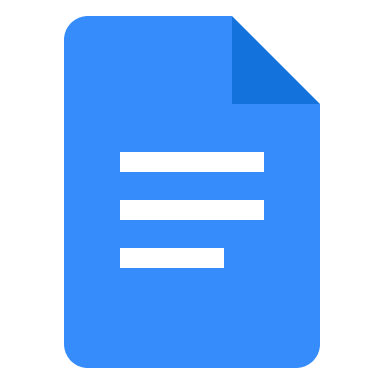 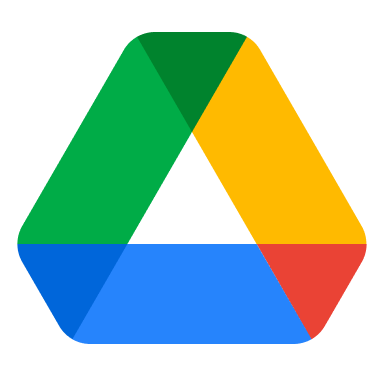 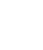 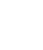 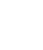 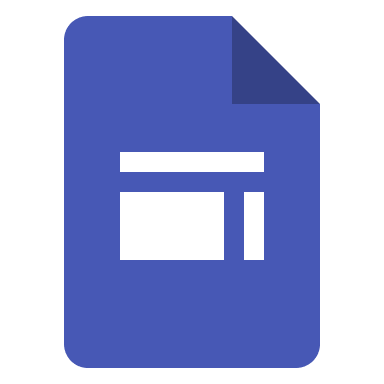 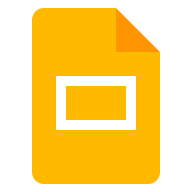 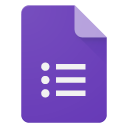 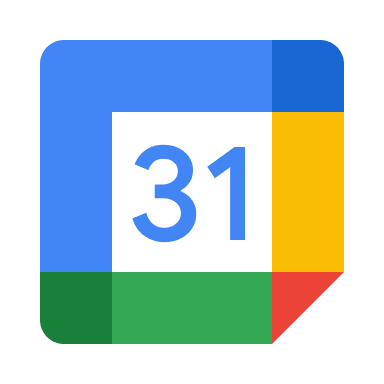 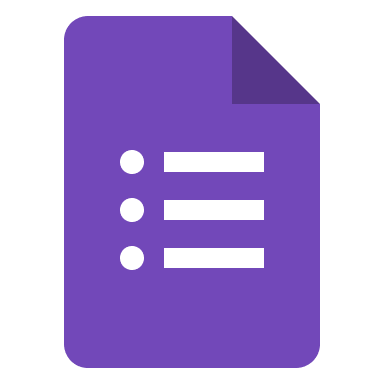 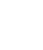 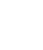 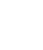 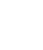 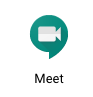 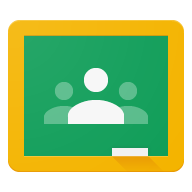 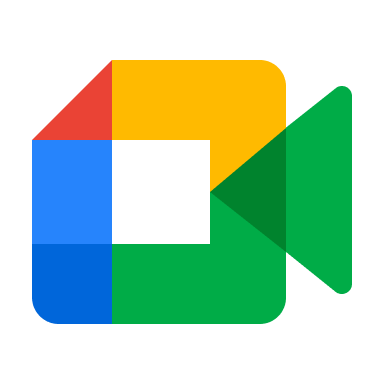 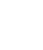 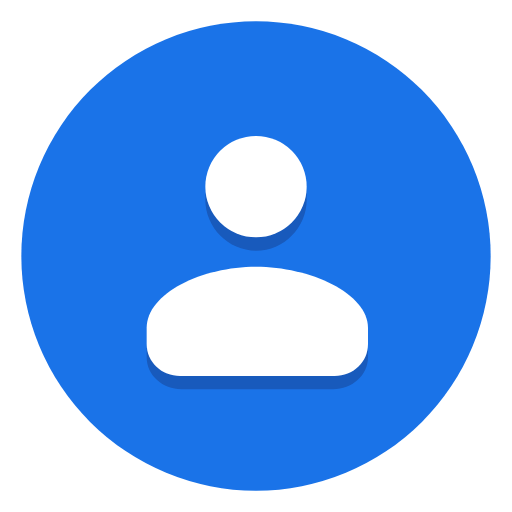 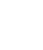 Meet
Classroom
[Speaker Notes: Collection of cloud-based services that make you more productive and efficient, and improve different kinds of communication.
Don’t go through all of the apps. Some we will train you on and some we won’t. All are available to you in your personal Gmail account]
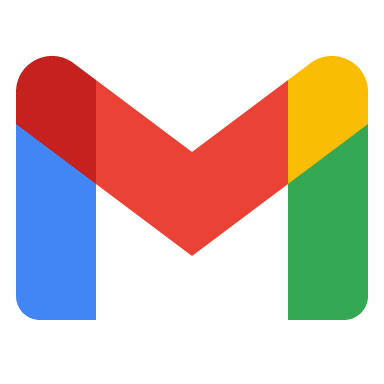 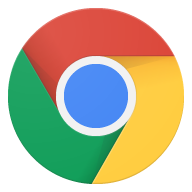 as of March 2022
170 million+
students & teachers use Google Workspace for Education
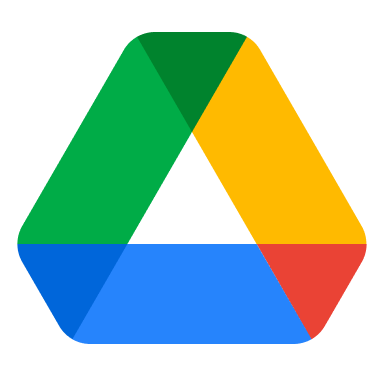 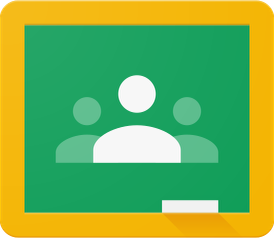 [Speaker Notes: We think of Google as what? Search engine etc. How many of you use gmail?
All heard of Gmail but this is just 1 in the whole set up of G-Suite and Google’s tools
Google started this tool set as part of their corporate social responsibility - started in work but then realised it could move over to education]
HEI Sector
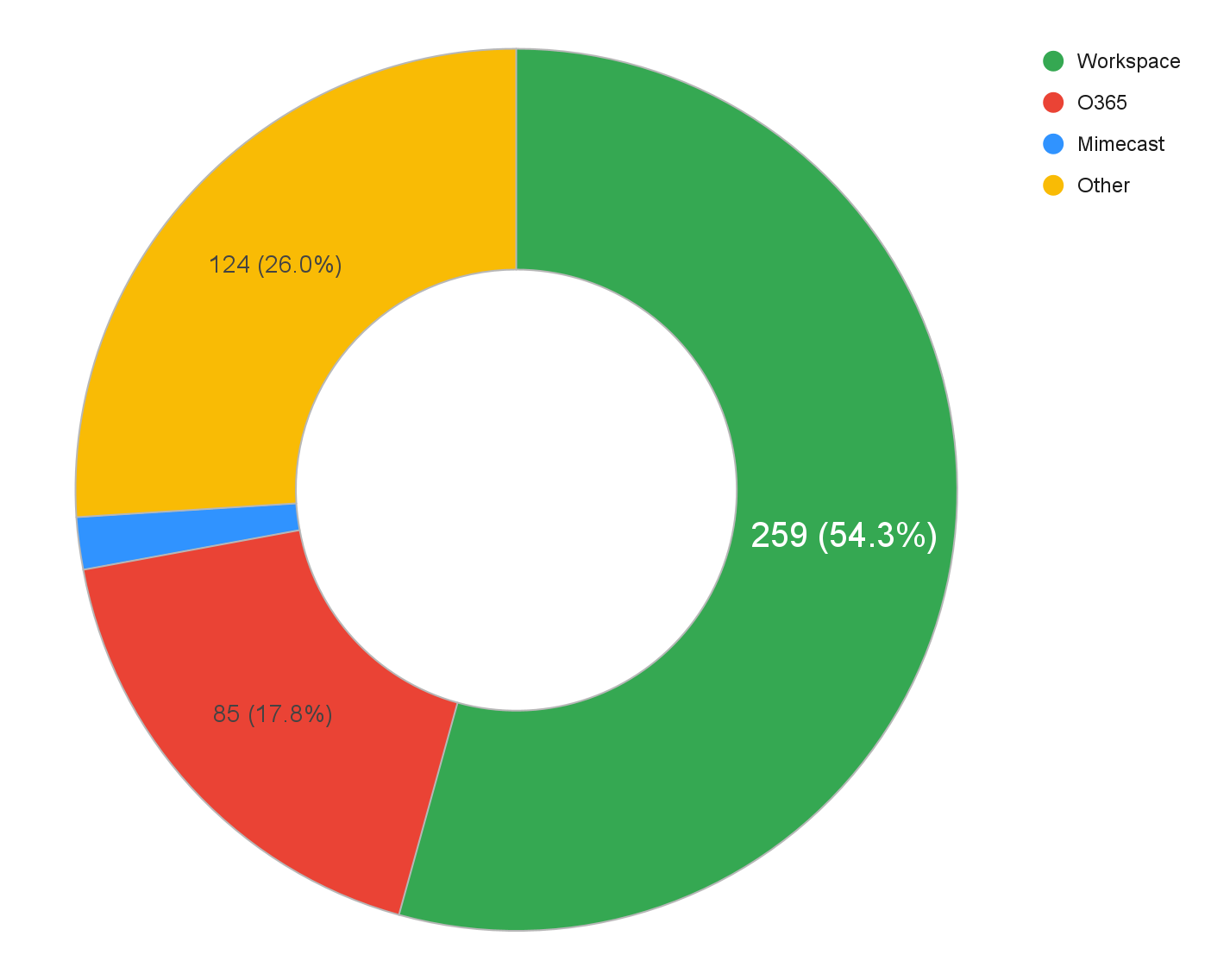 Market Opportunities
Top 500 African Ranked Universities
* Publicly available domain MX records
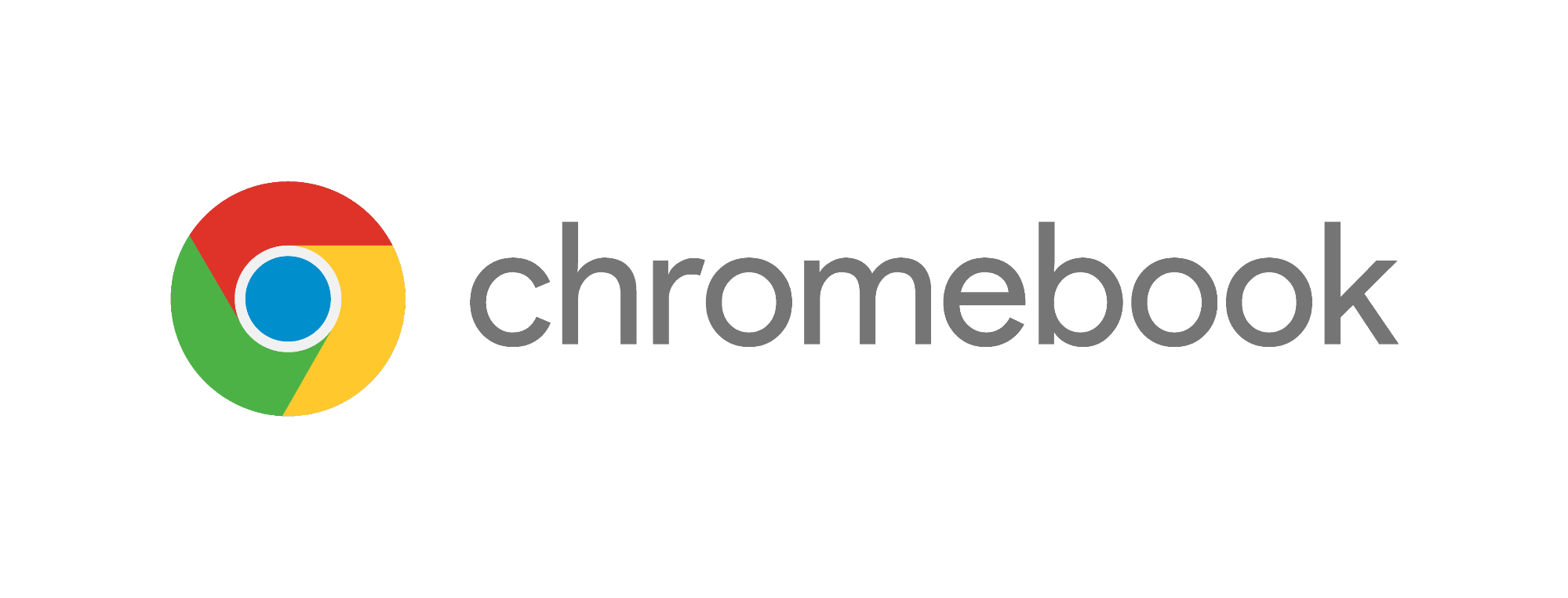 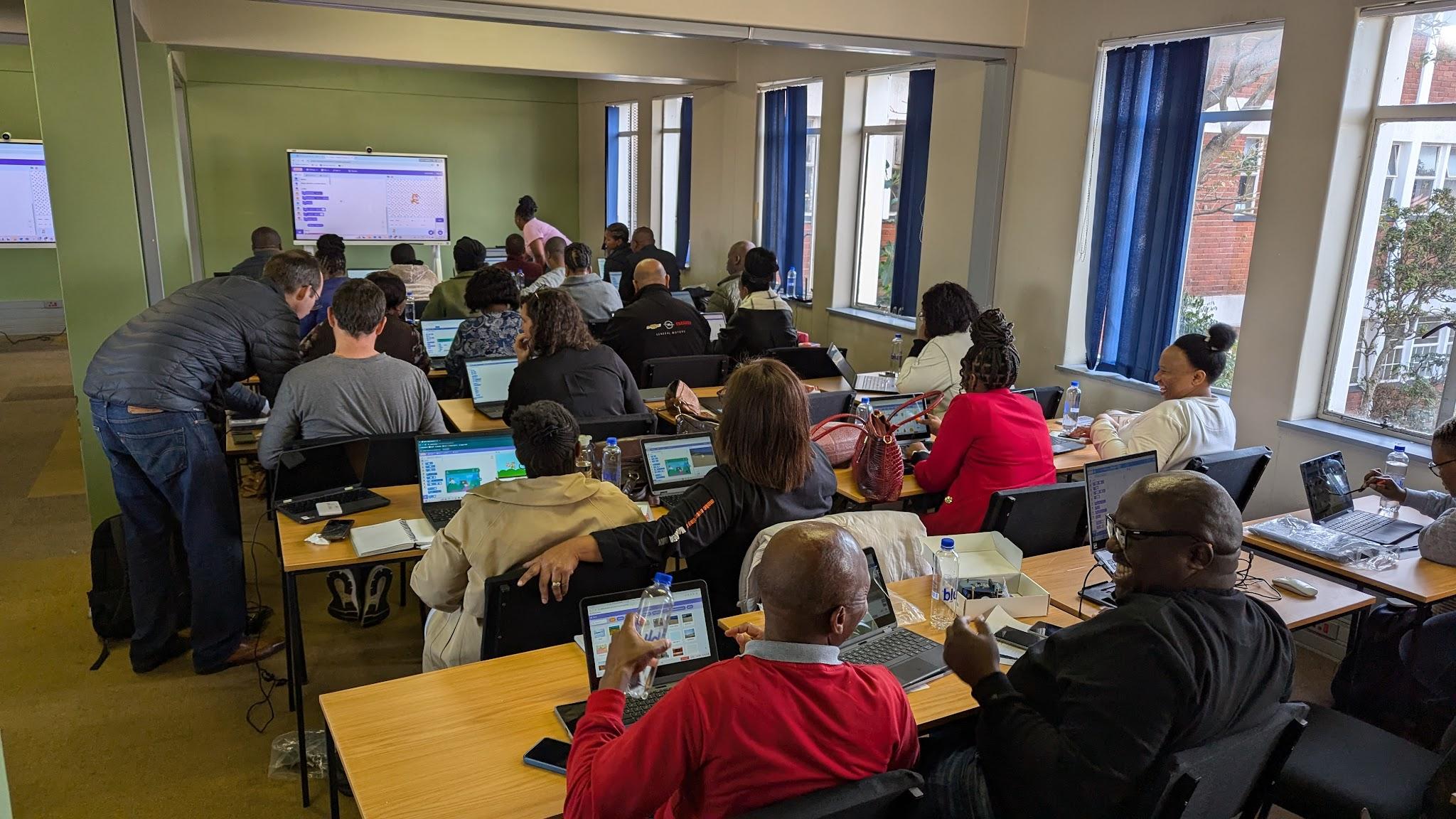 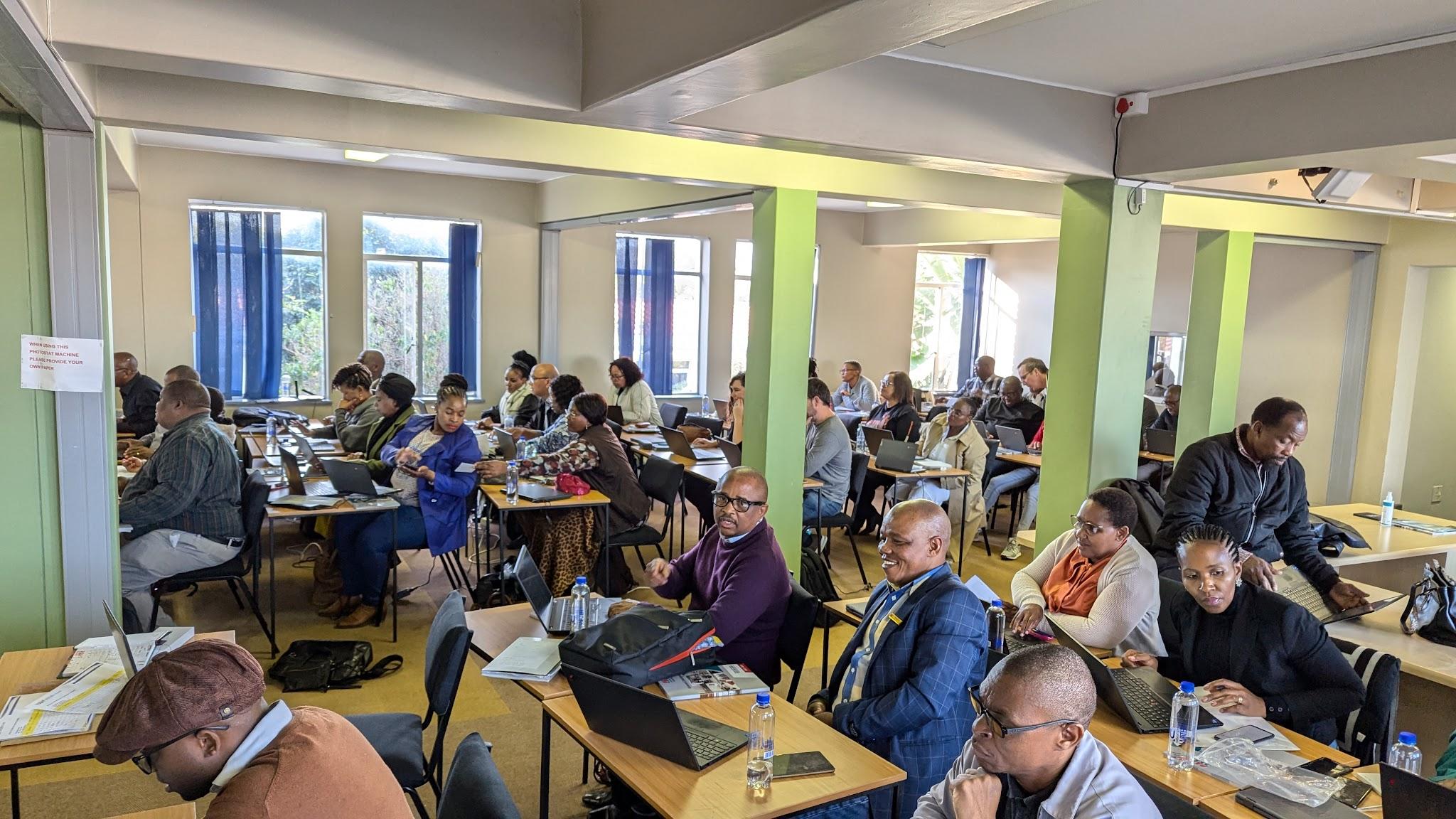 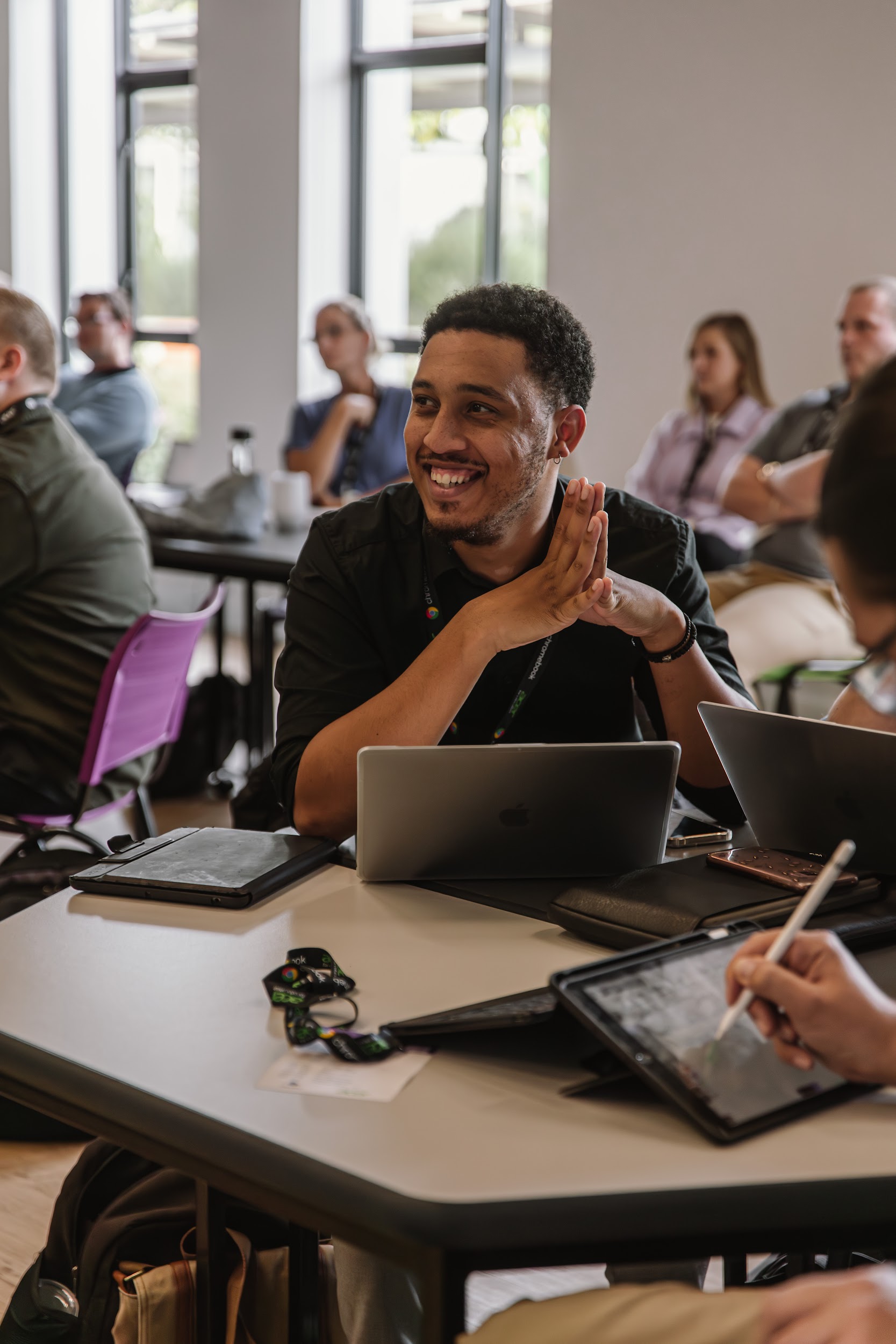 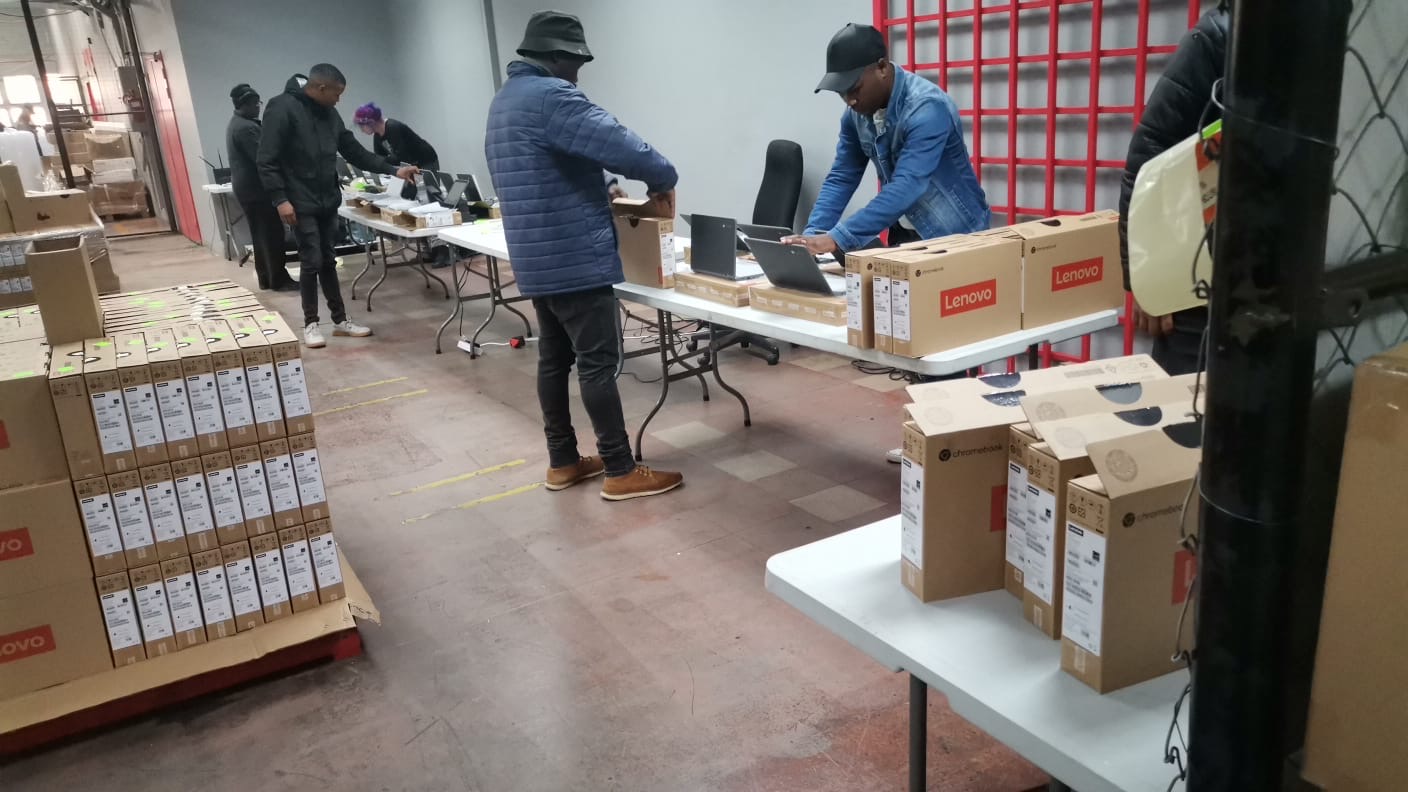 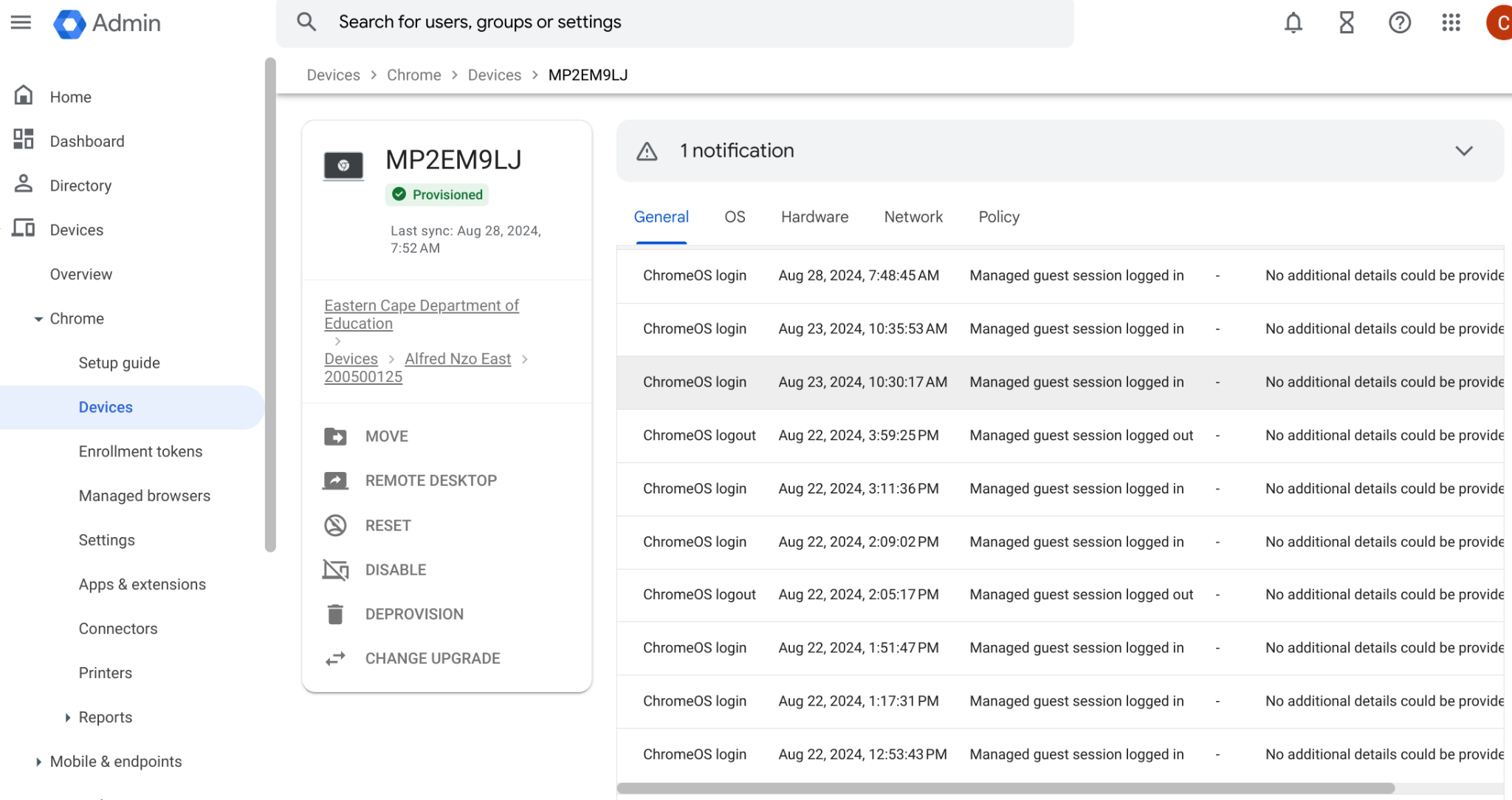 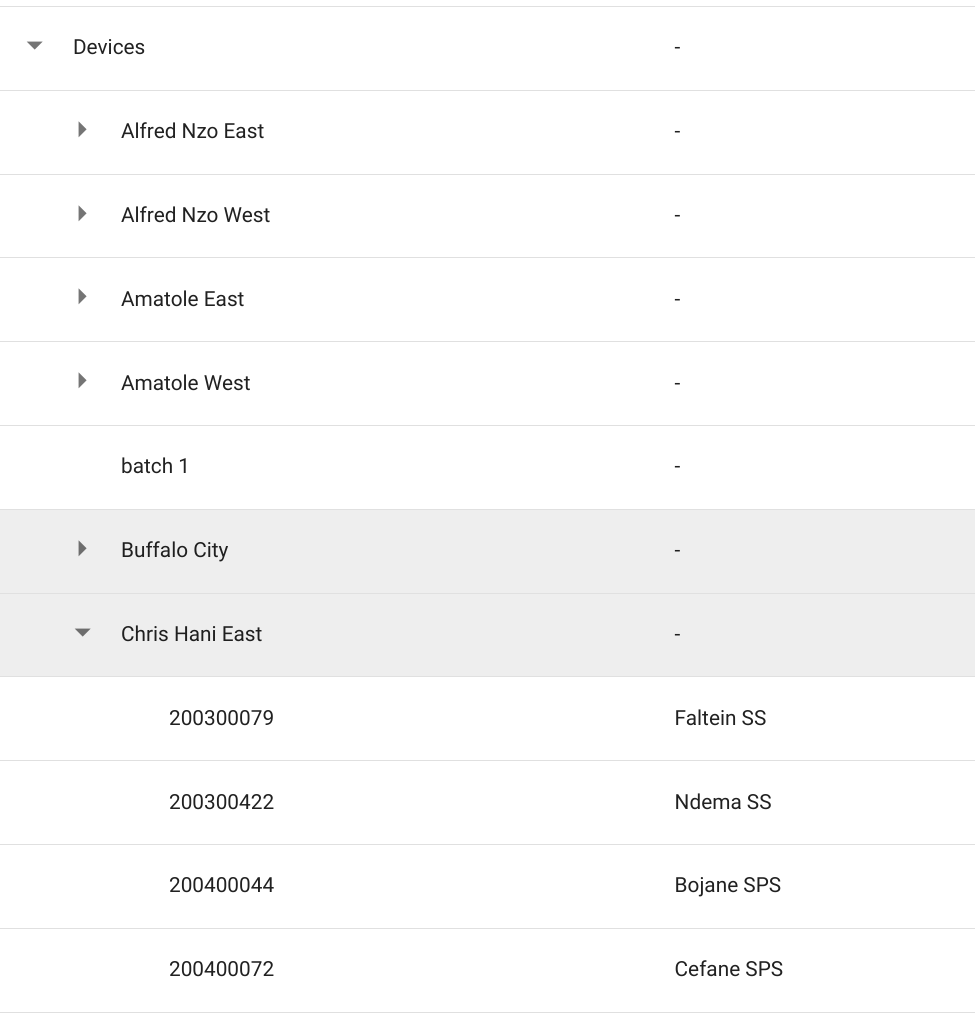 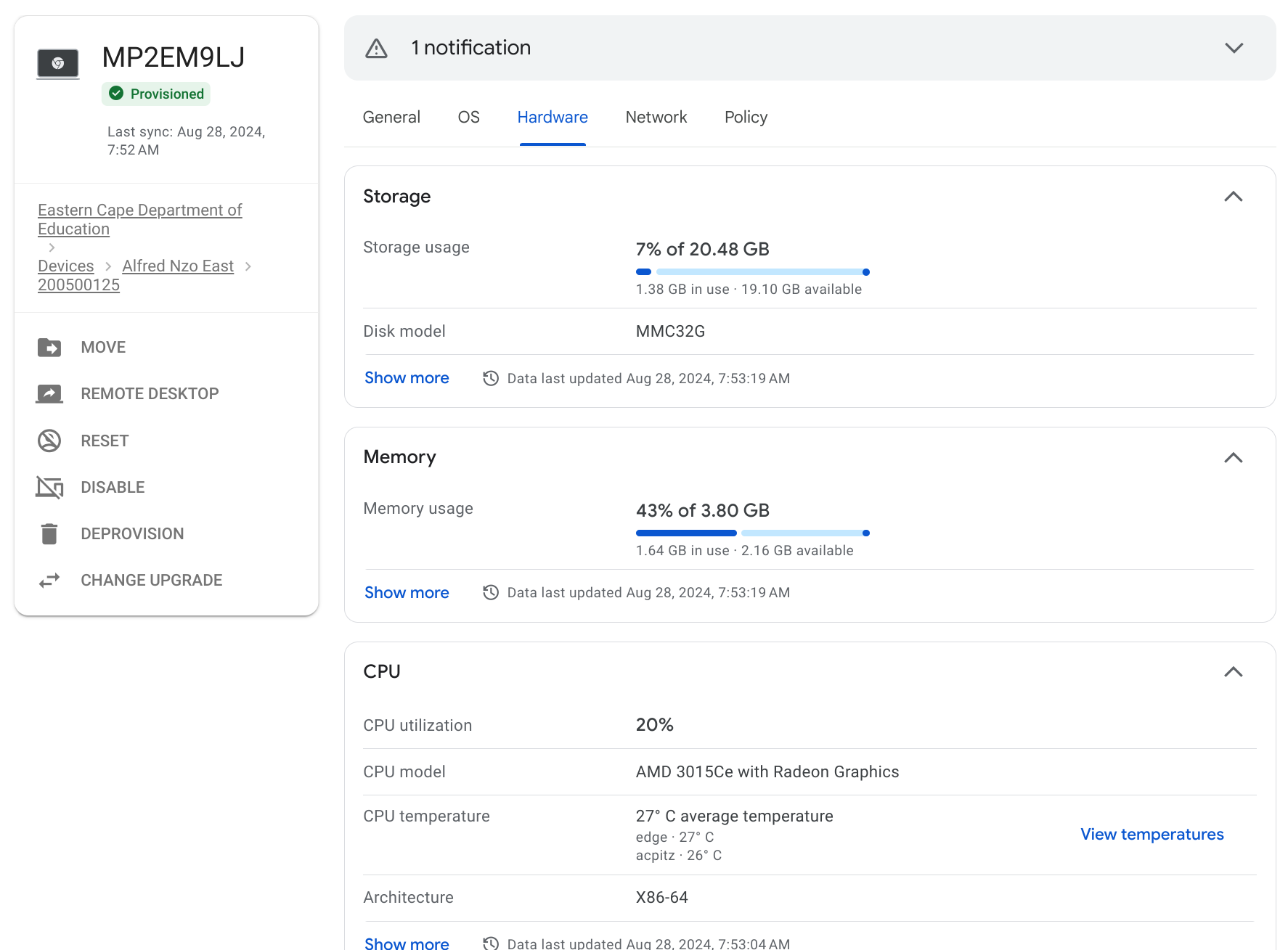 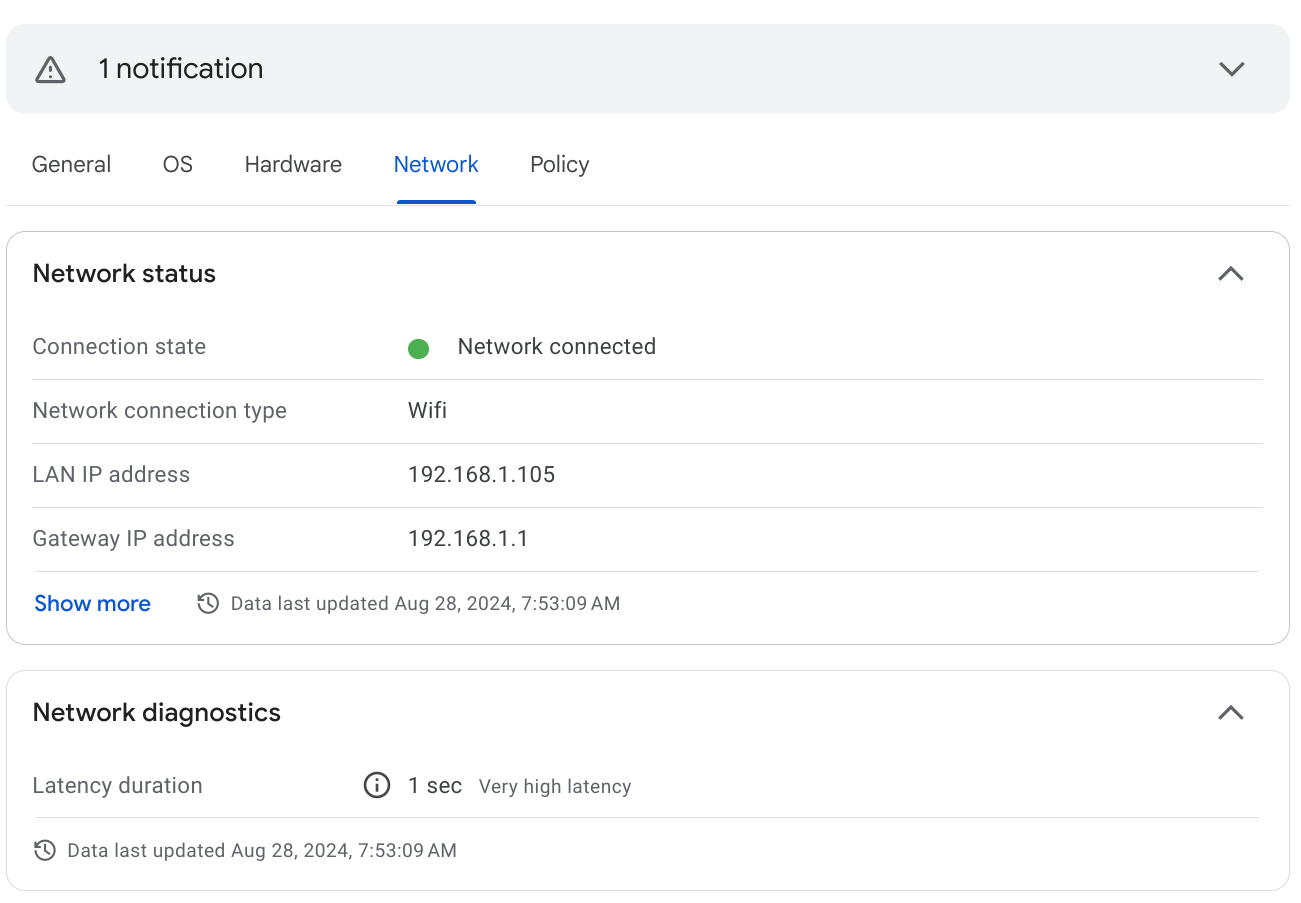 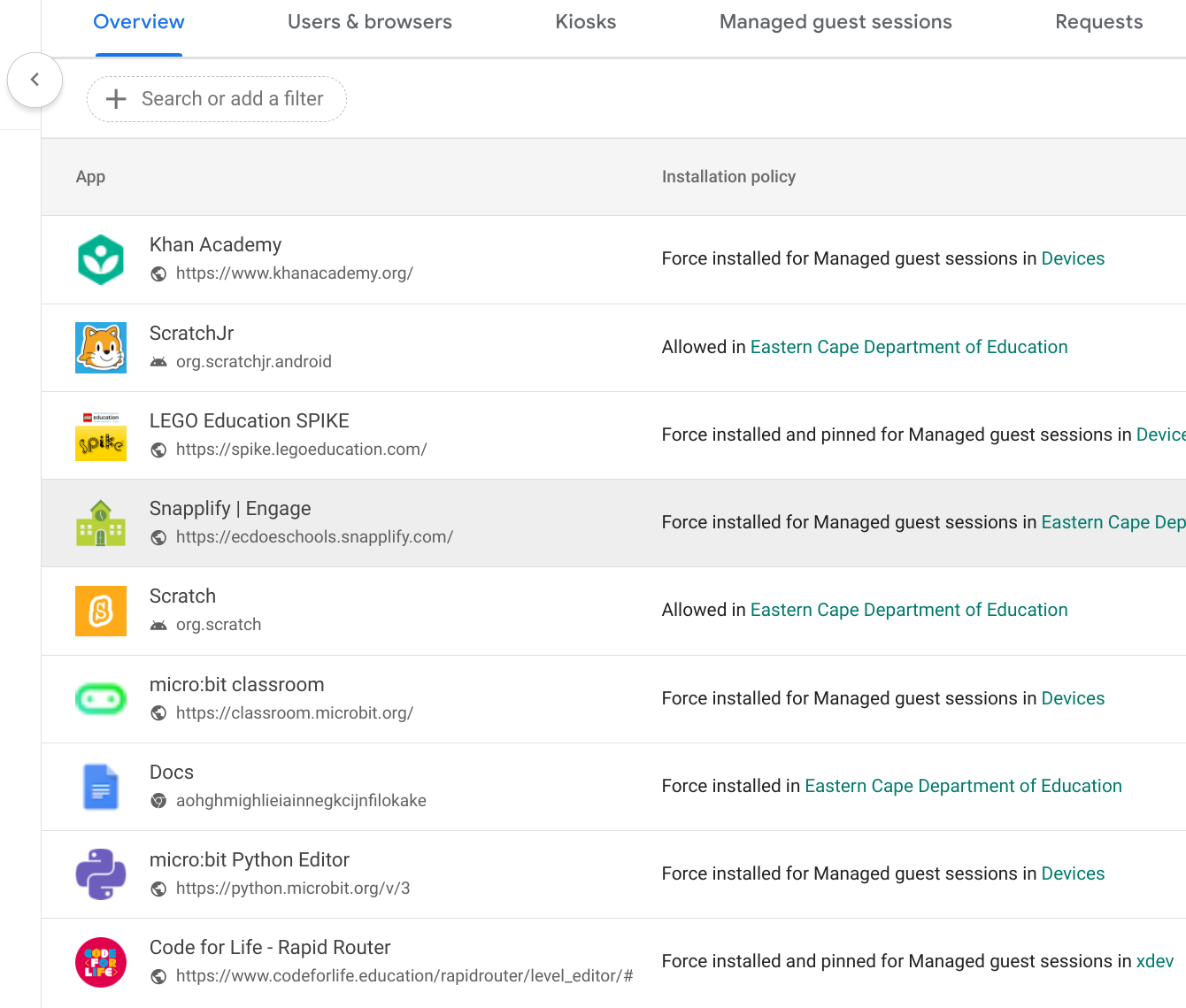 Re-energize your fleet with a modern OS
Transform your fleet with ChromeOS Flex and give your entire schoolthe fast and reliable experience of ChromeOS.
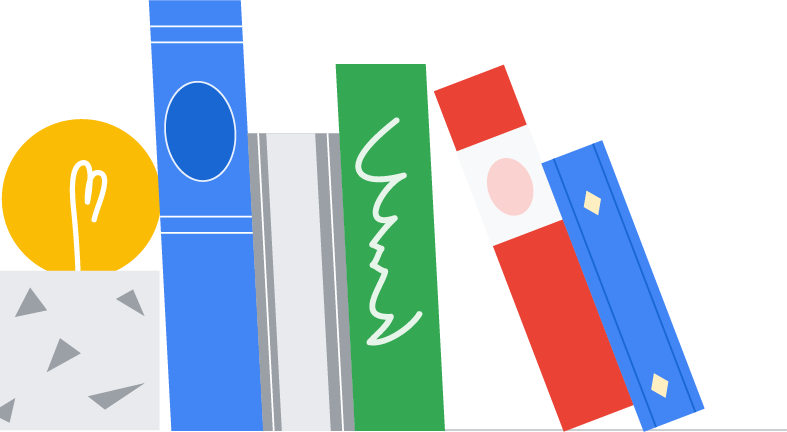 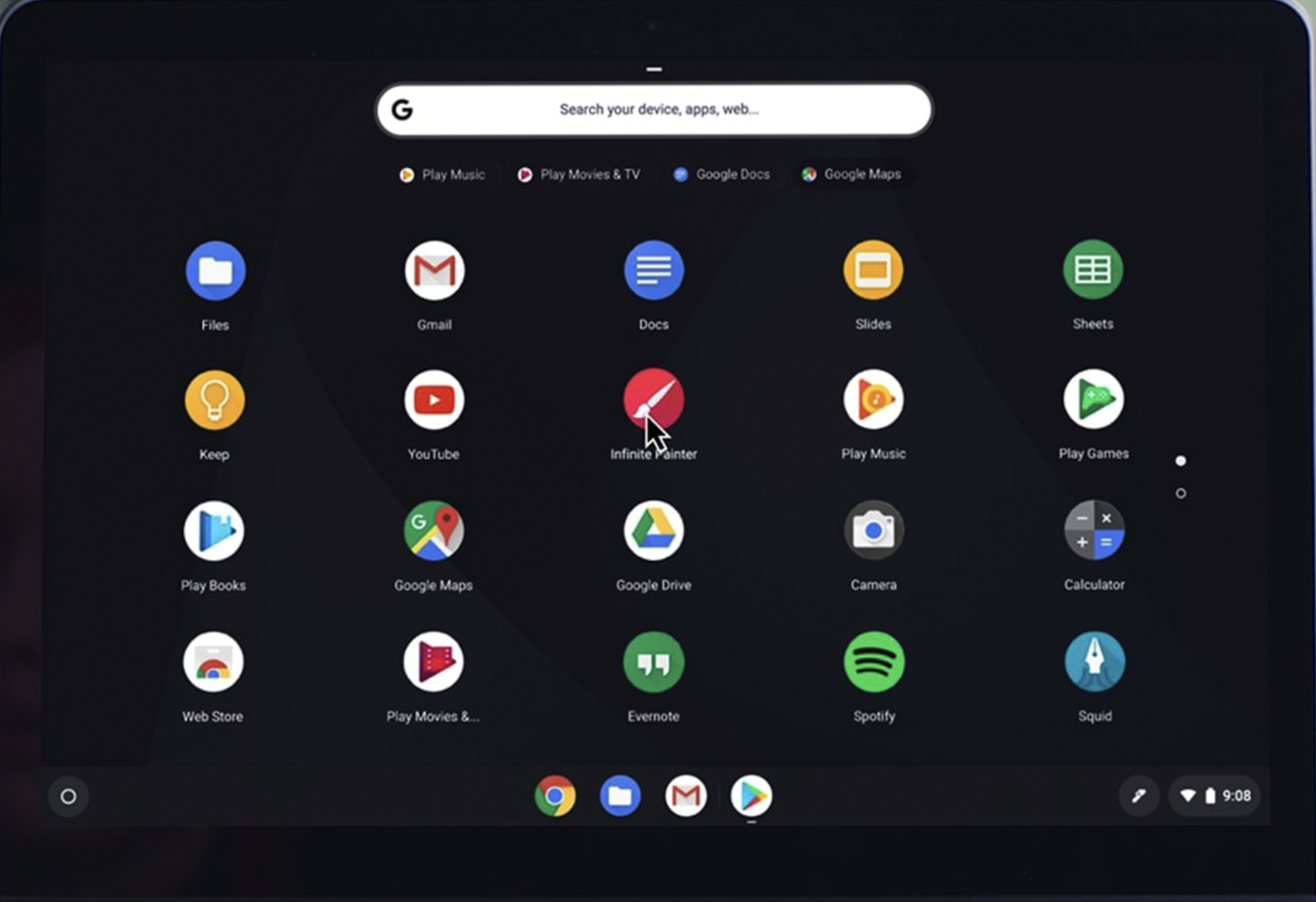 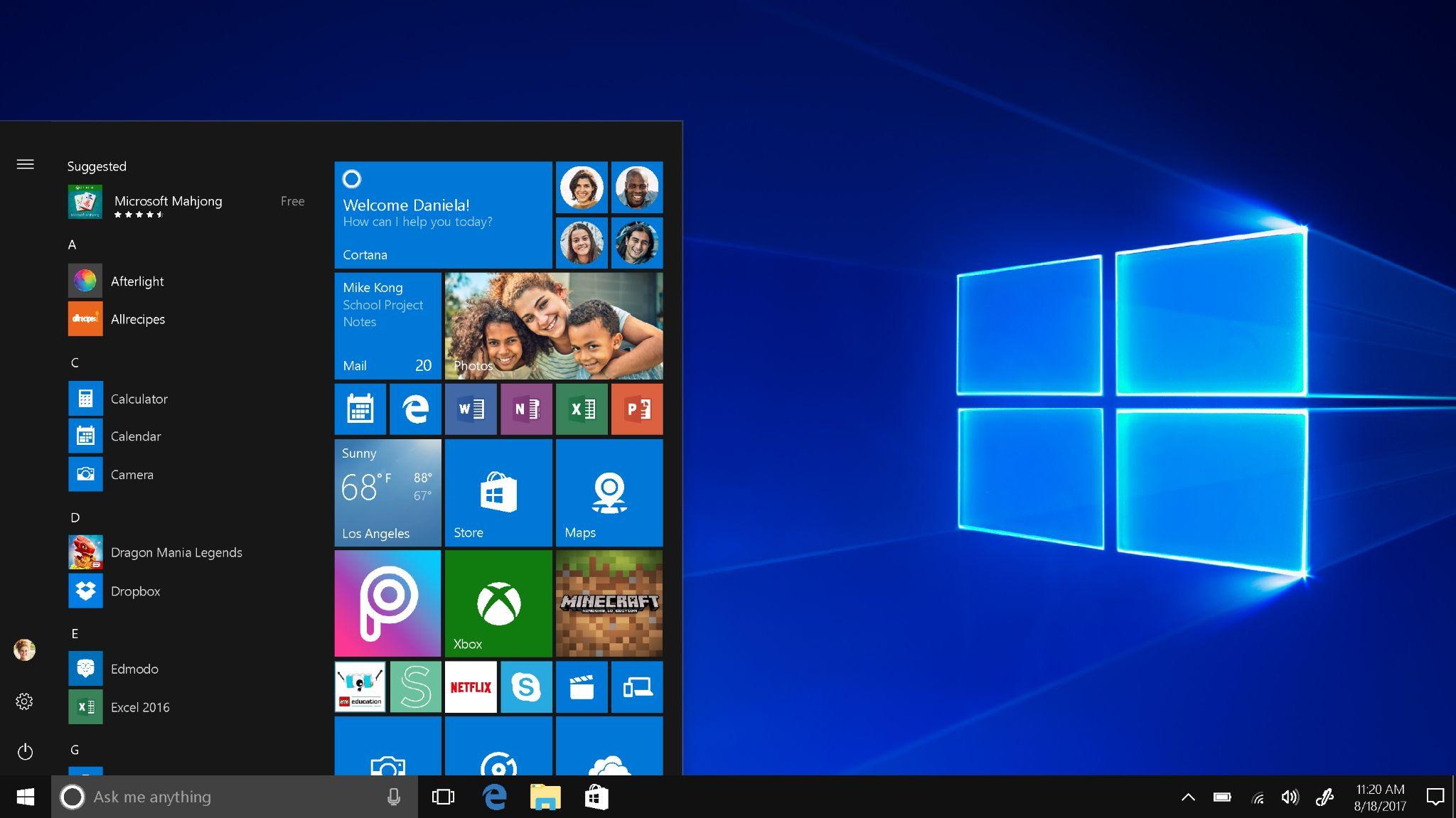 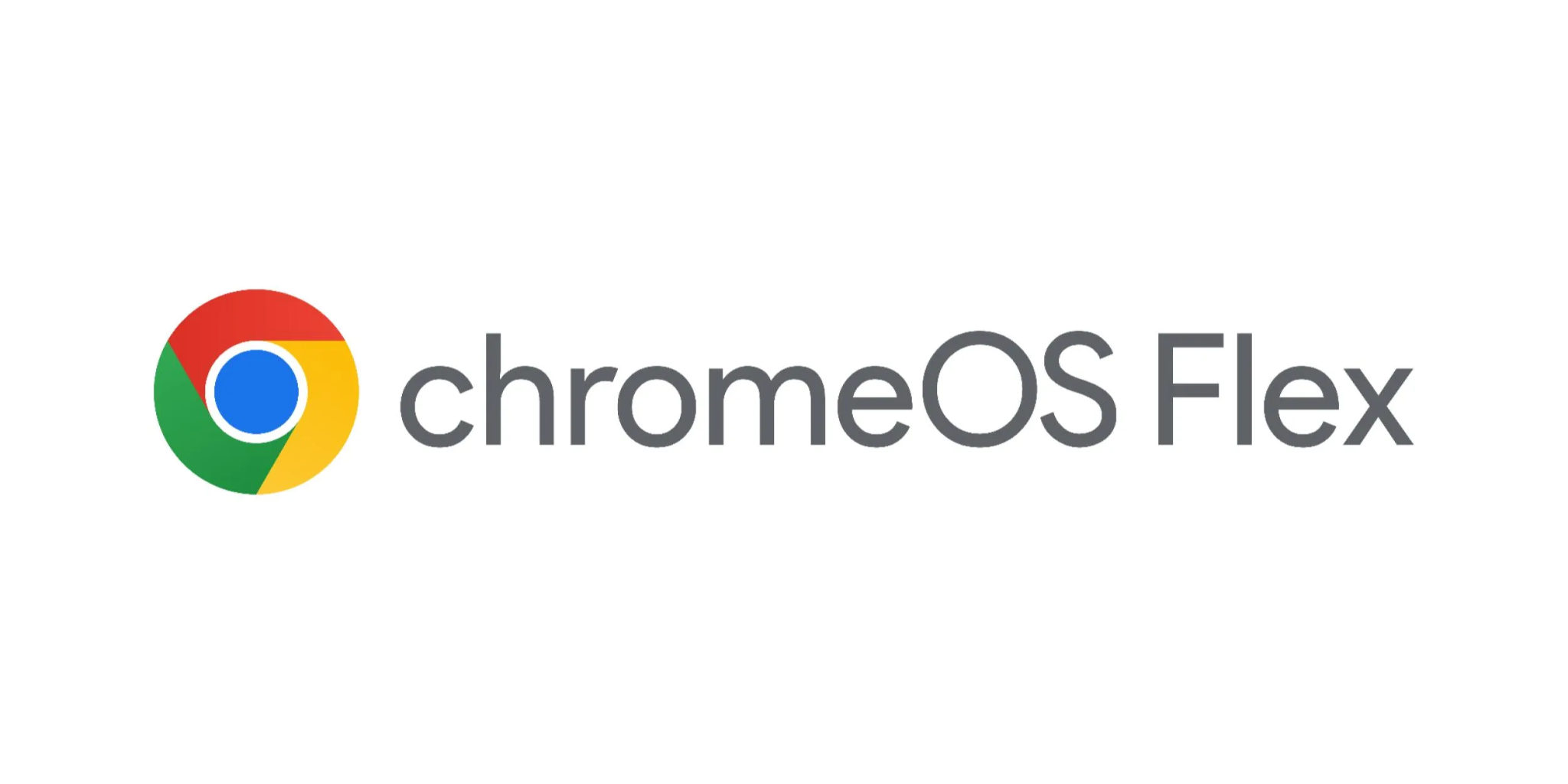 [Speaker Notes: Talk track:
Re-energize your fleet with a modern OS – ChromeOS flex can transform your old Microsoft 10 devices and or old Macs to a cloud first operating system. Benefits include: 
All your devices – PCs or Macs, new or old – can run on ChromeOS for a unified teaching and learning experience
Download ChromeOS Flex at no charge and invest in Chrome Education Upgrade to unlock easily manage your fleet at scale
A cloud-based fleet enables automatic updates to happen in the background, which helps free up IT funds and staff time]
Key Deliverable
91 devices enrolled at five schools
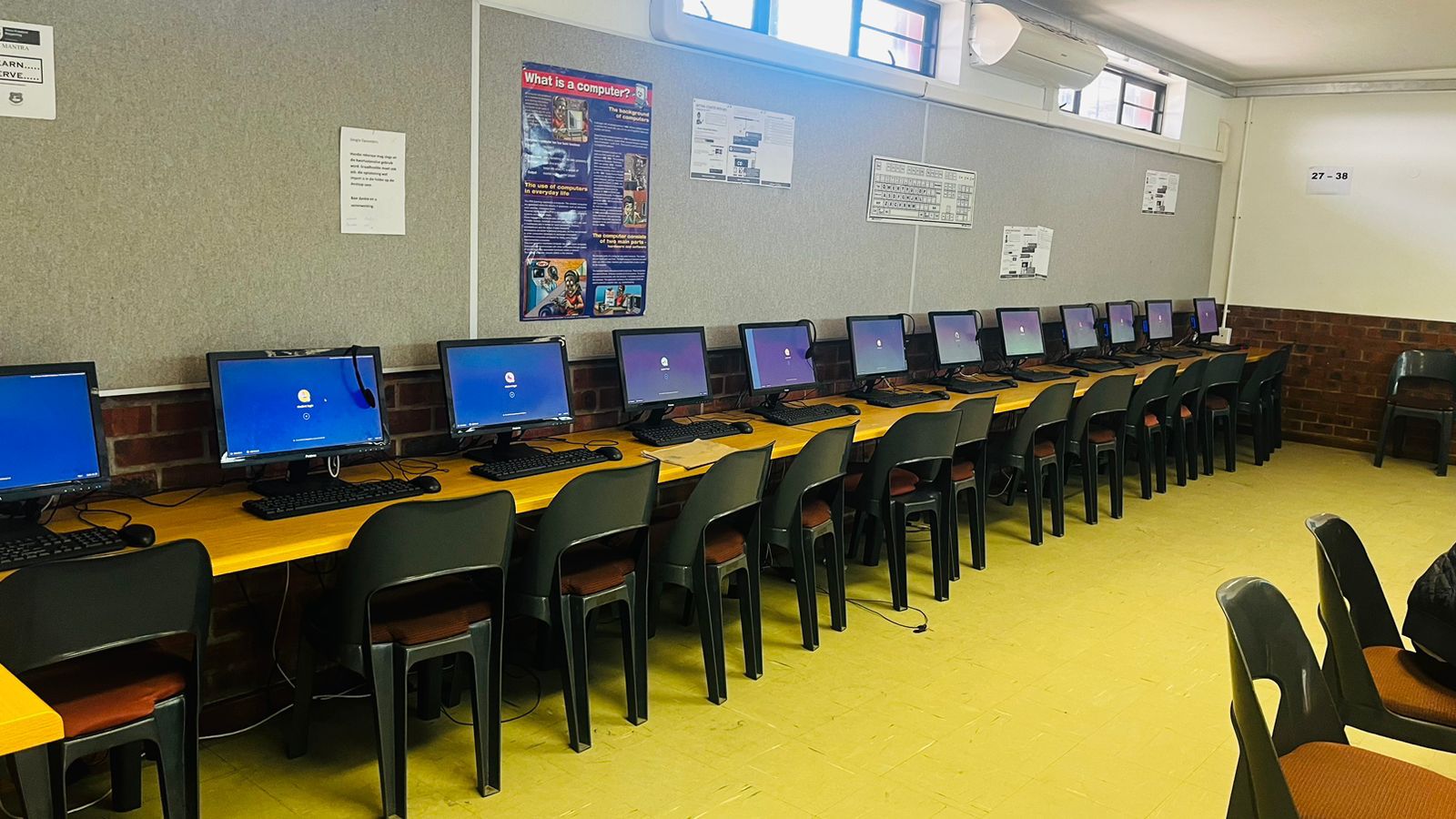 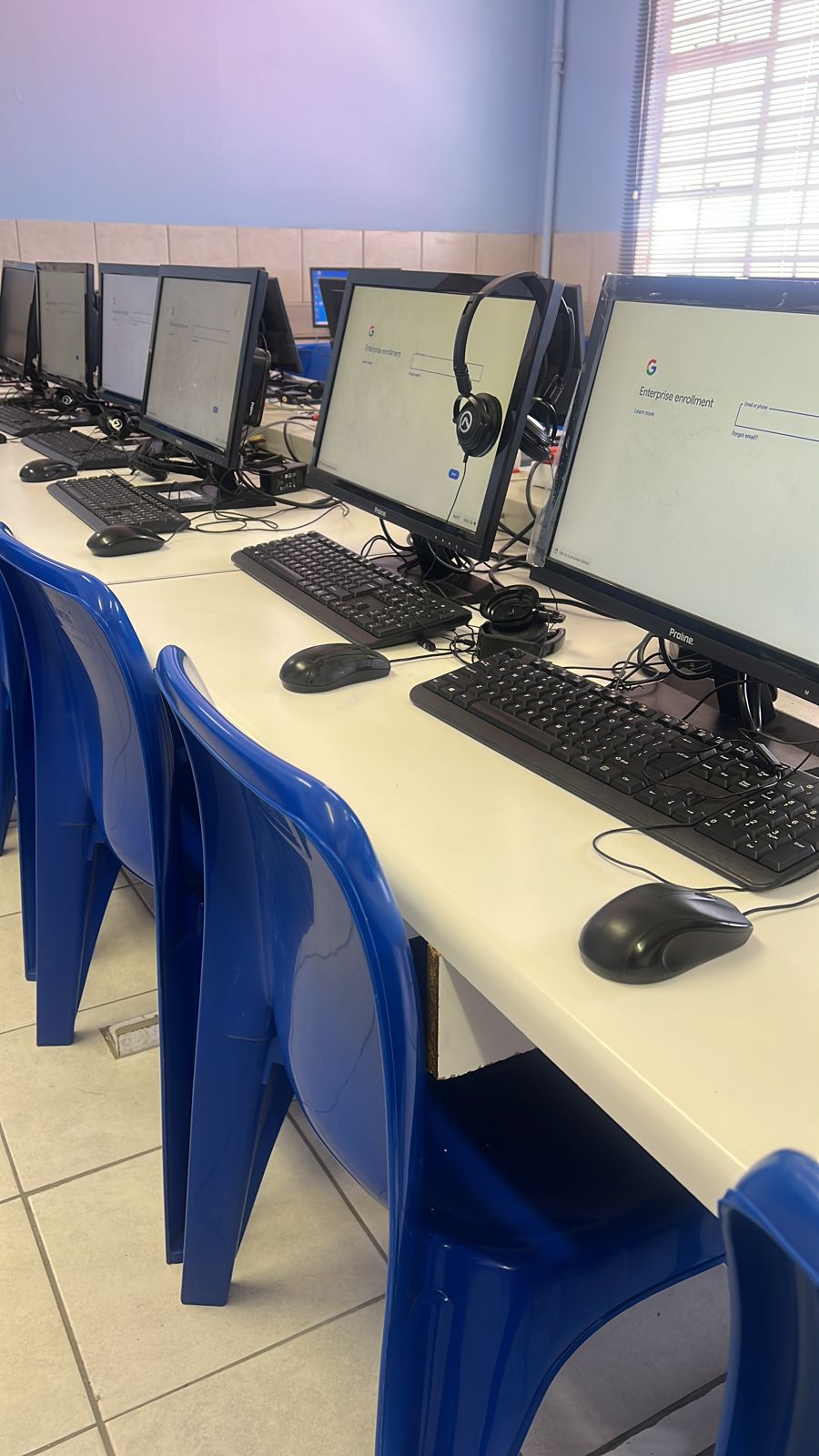 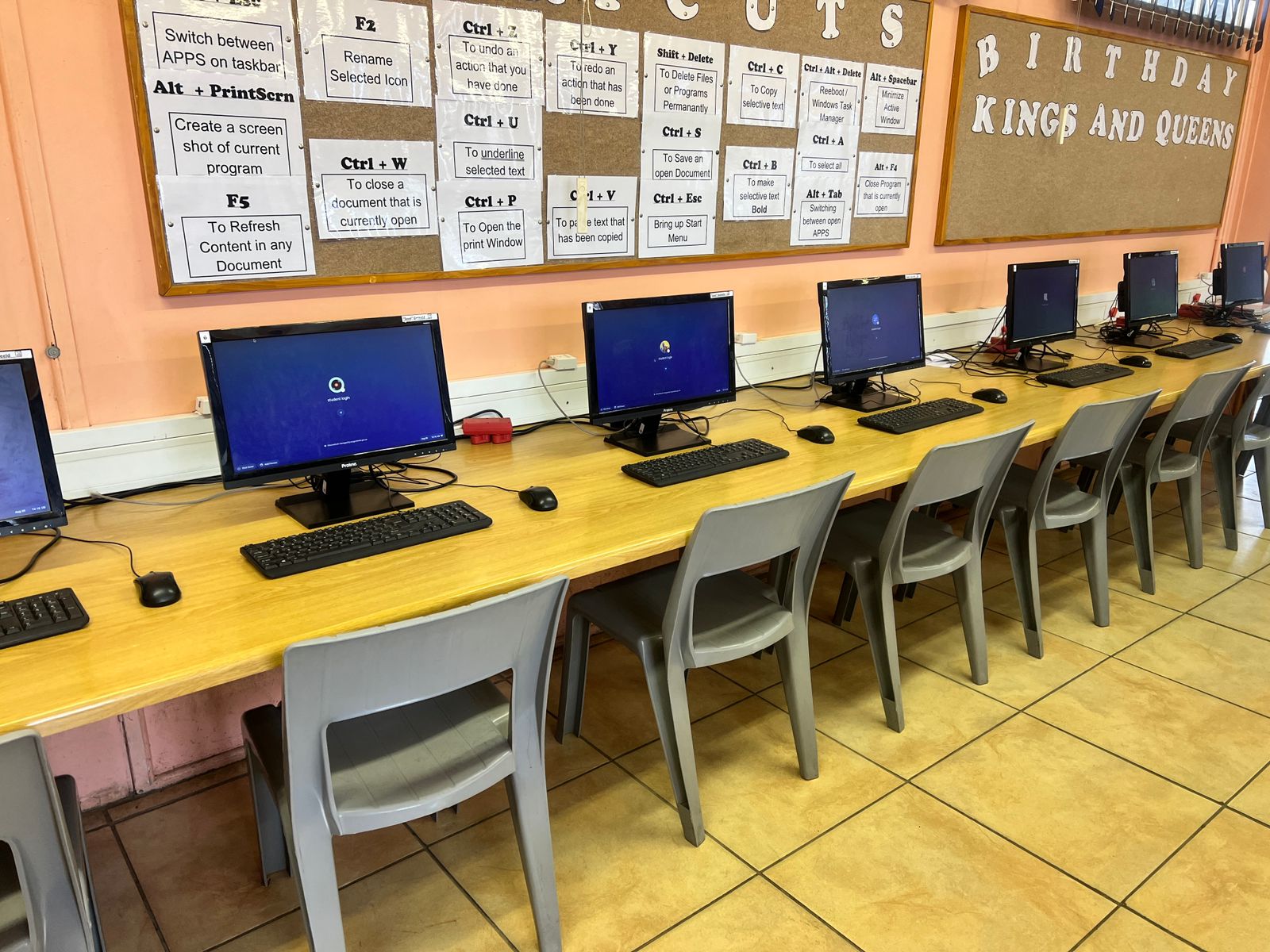 Typical Deployment time
Hawston Primary    20 devices     1 hour 5 mins
Swartberg Primary    18 devices     1 hour 30 mins
Kleinmond Primary    18 devices     1 hour 10 mins
Activity time
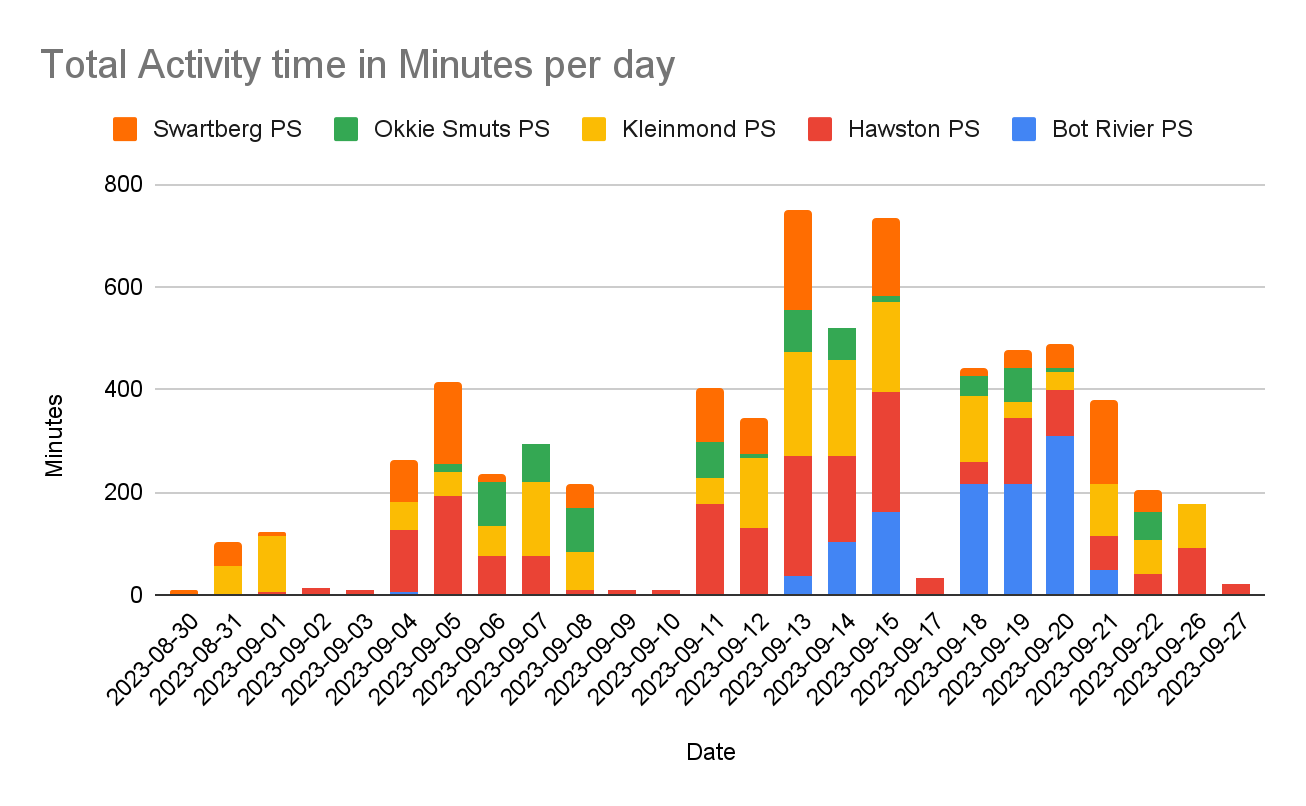 CPU Utilisation
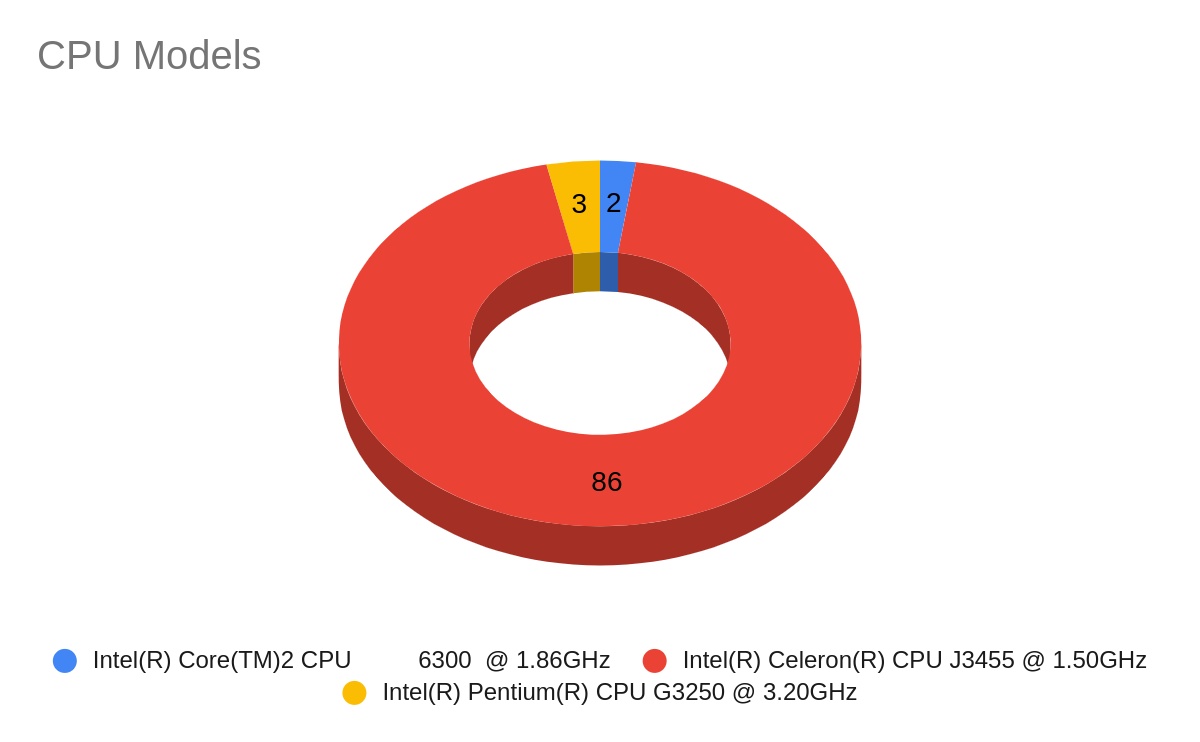 32%
* CPU utilization represents the amount of work a CPU handles to process resources or manage an operating system's tasks.
Memory Utilisation
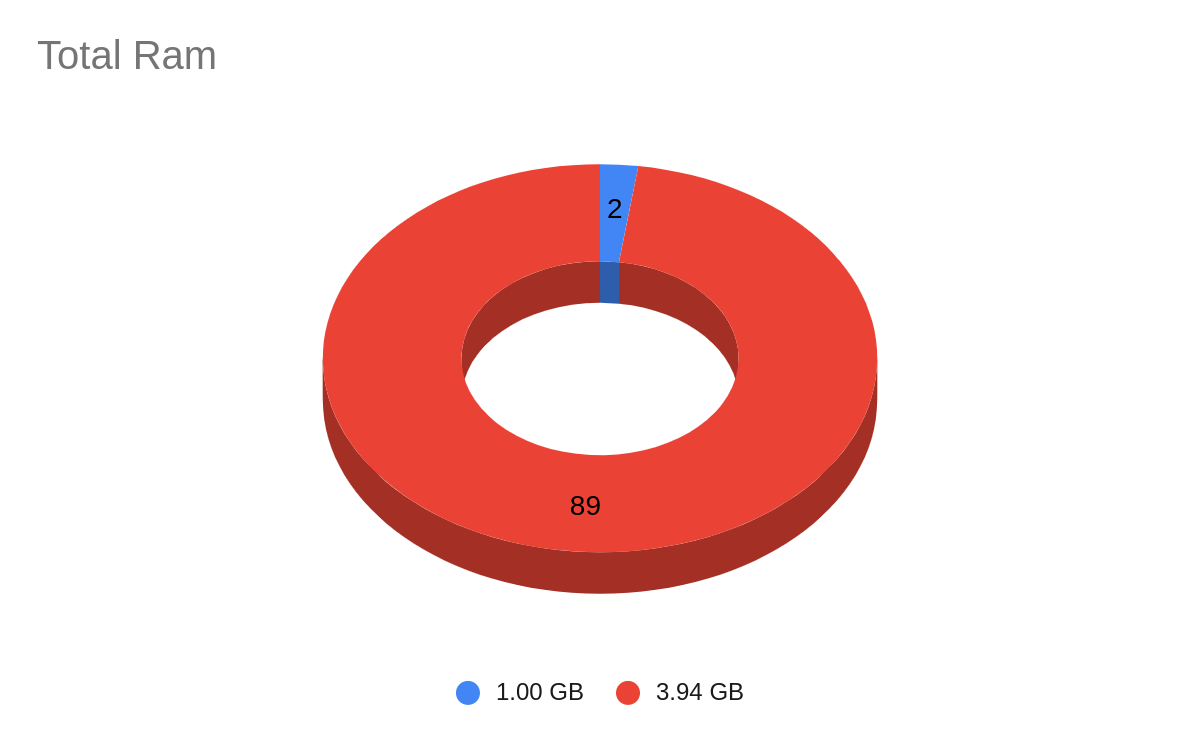 24%
* Memory utilization represents the amount of work RAM handles to process resources or manage an operating system's tasks.
Storage Disc Space
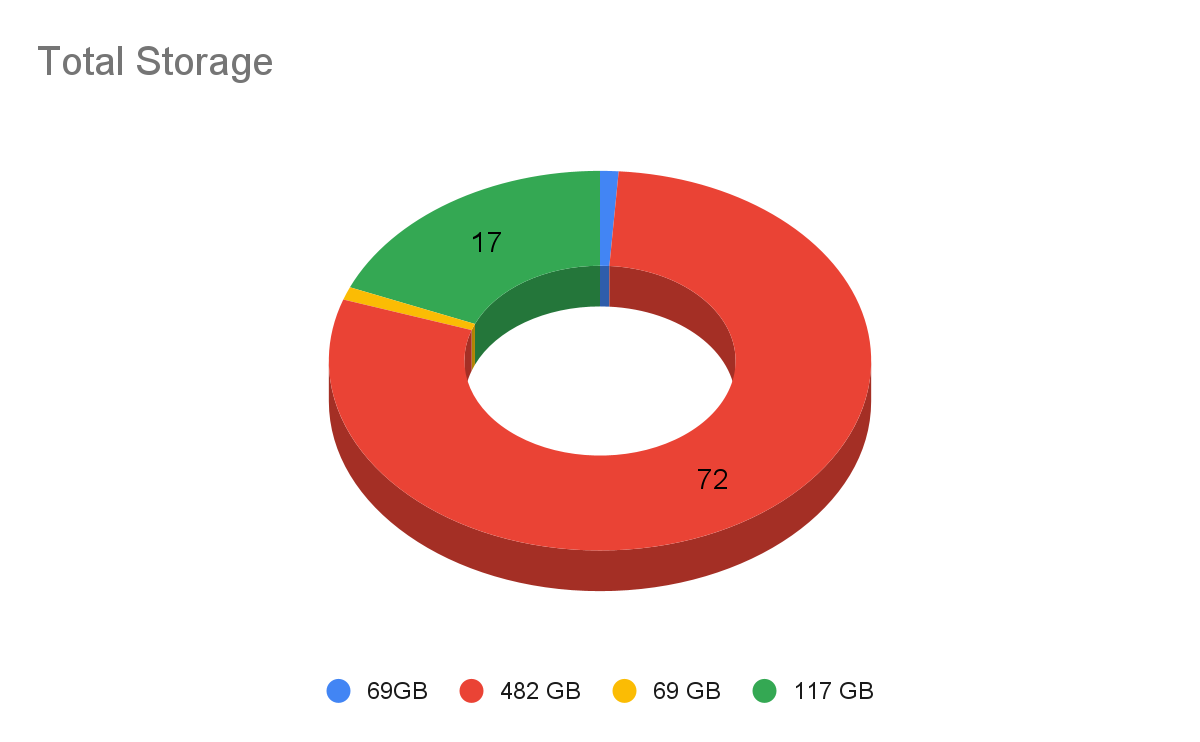 6%
* Disk utilization represents the amount of storage required by the operating system and applications to handle tasks and operations.
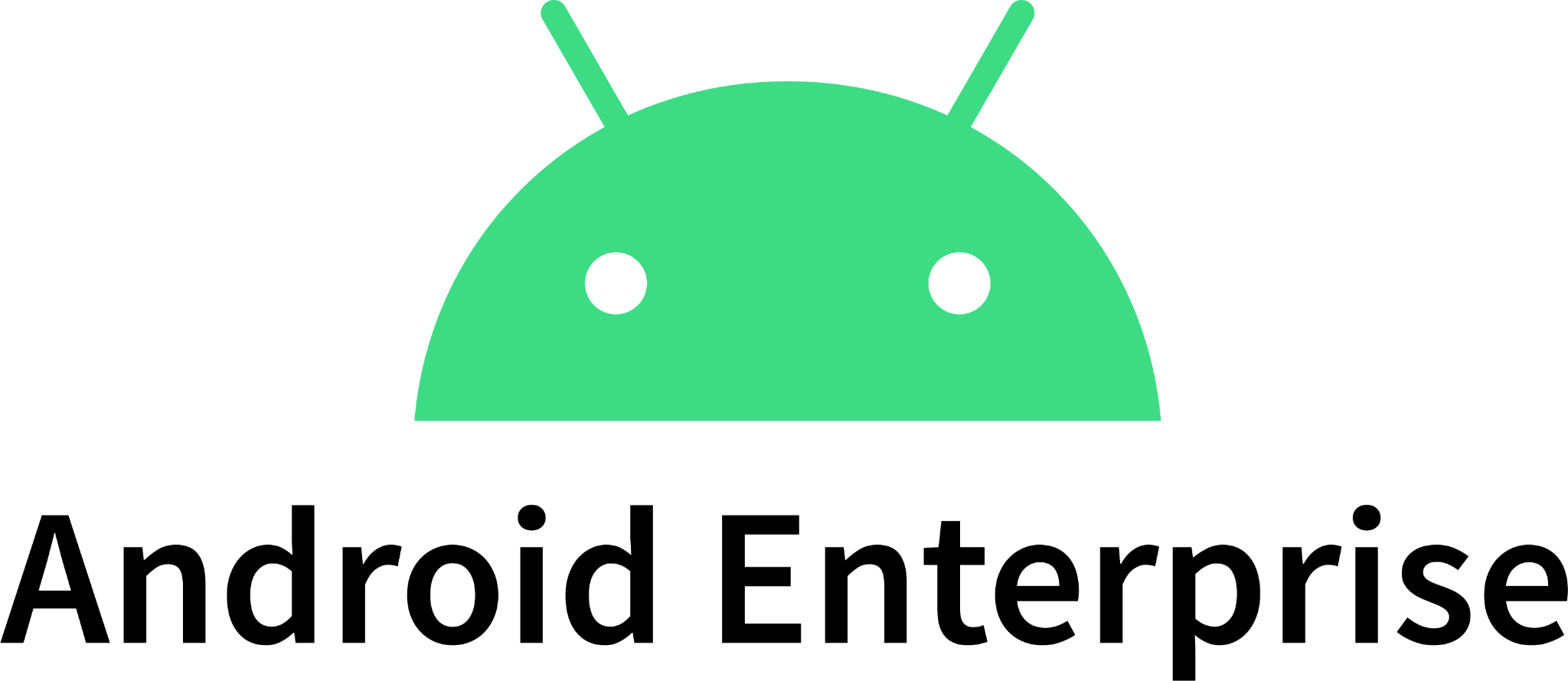 Designed
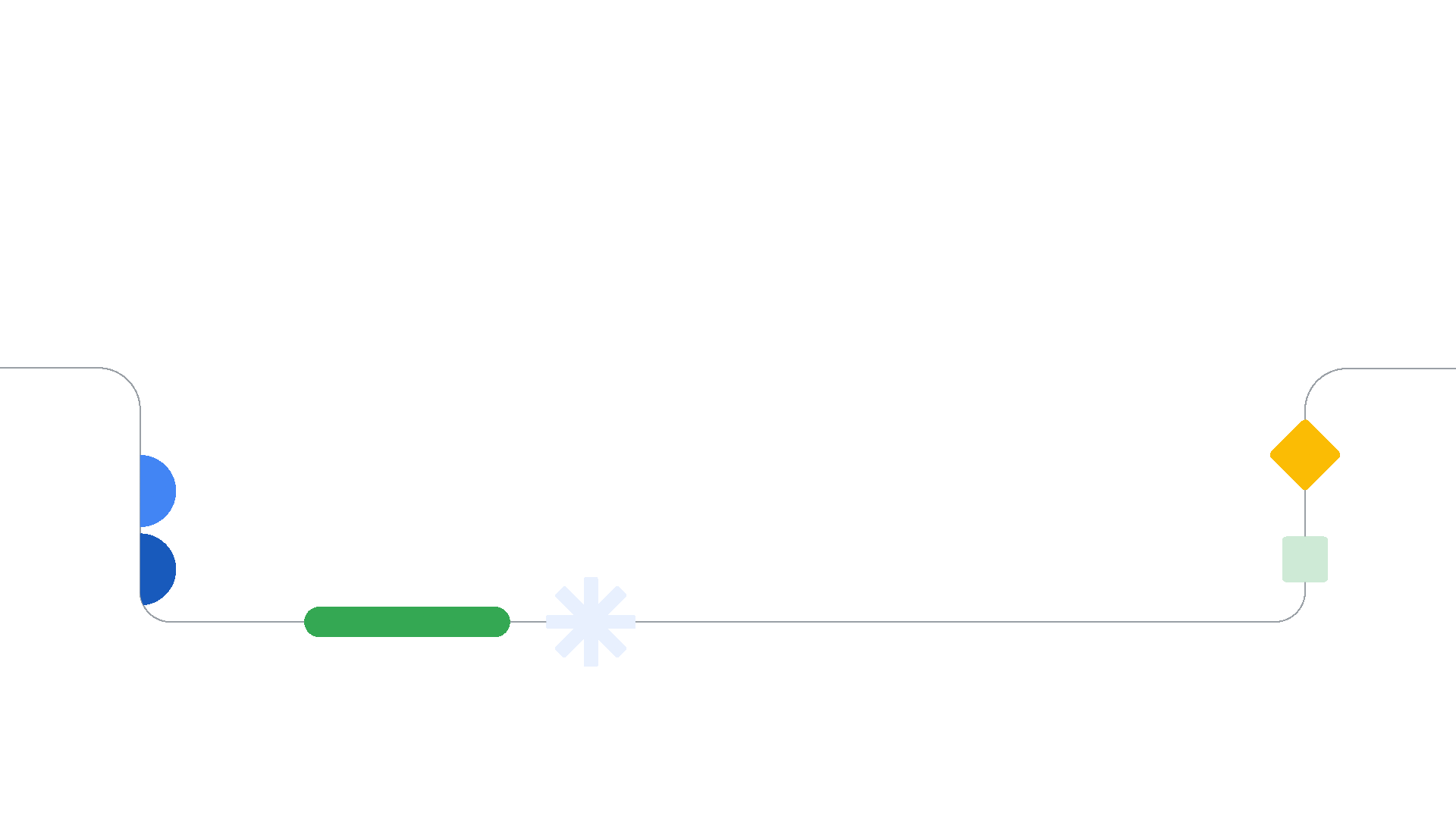 Thank you!
[Speaker Notes: Thank you for being with us today.  Really excited to see these tools get in the hands of more teachers and students in Africa with your help!


I’m now going to pass to Bhuvi to hear how Chromebooks are impacting students and educators around the world.]